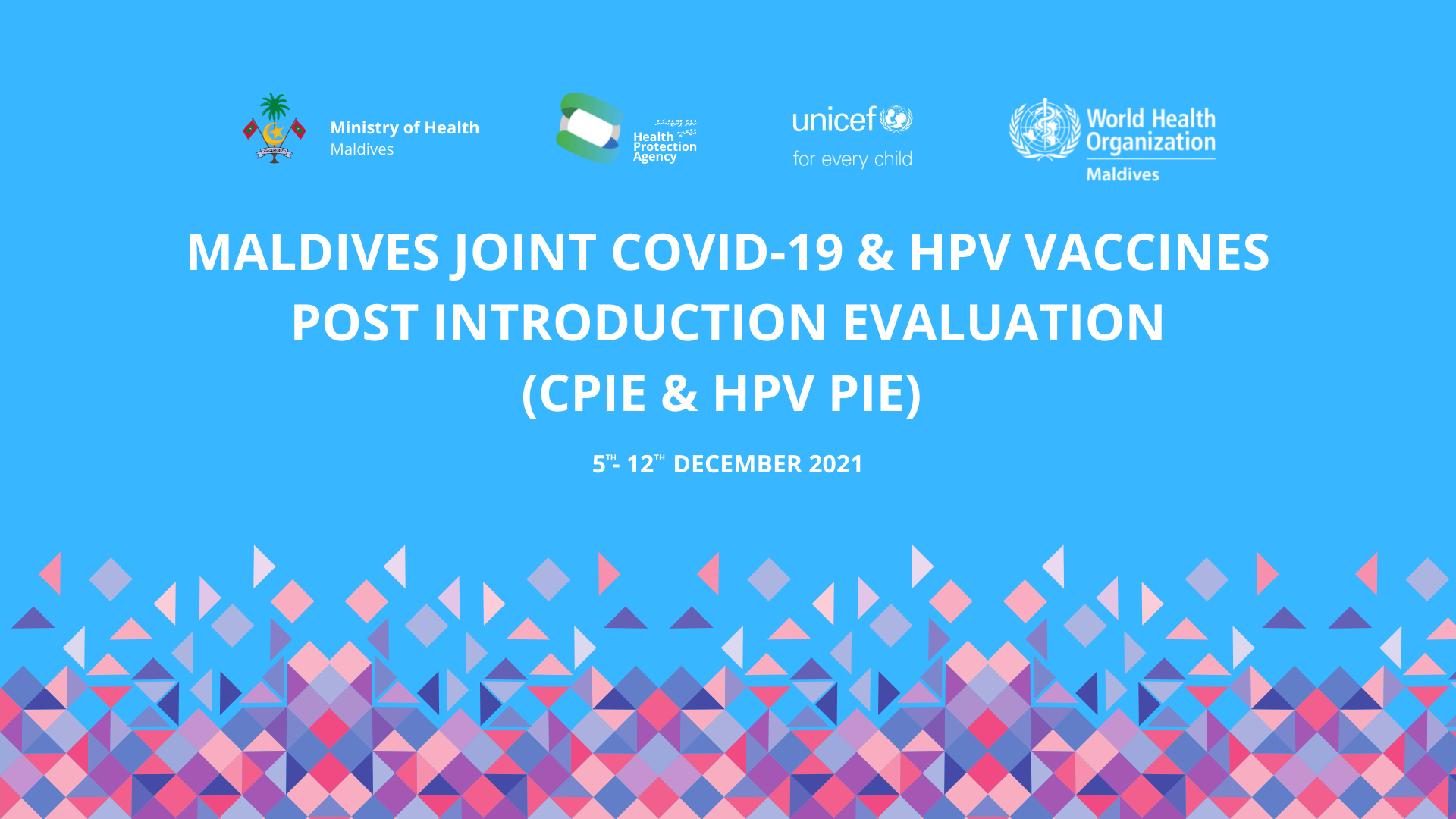 Aishath Thimna LatheefNational Professional Officer, WHO MaldivesDr Lokesh AlahariConsultant, WHO Maldives
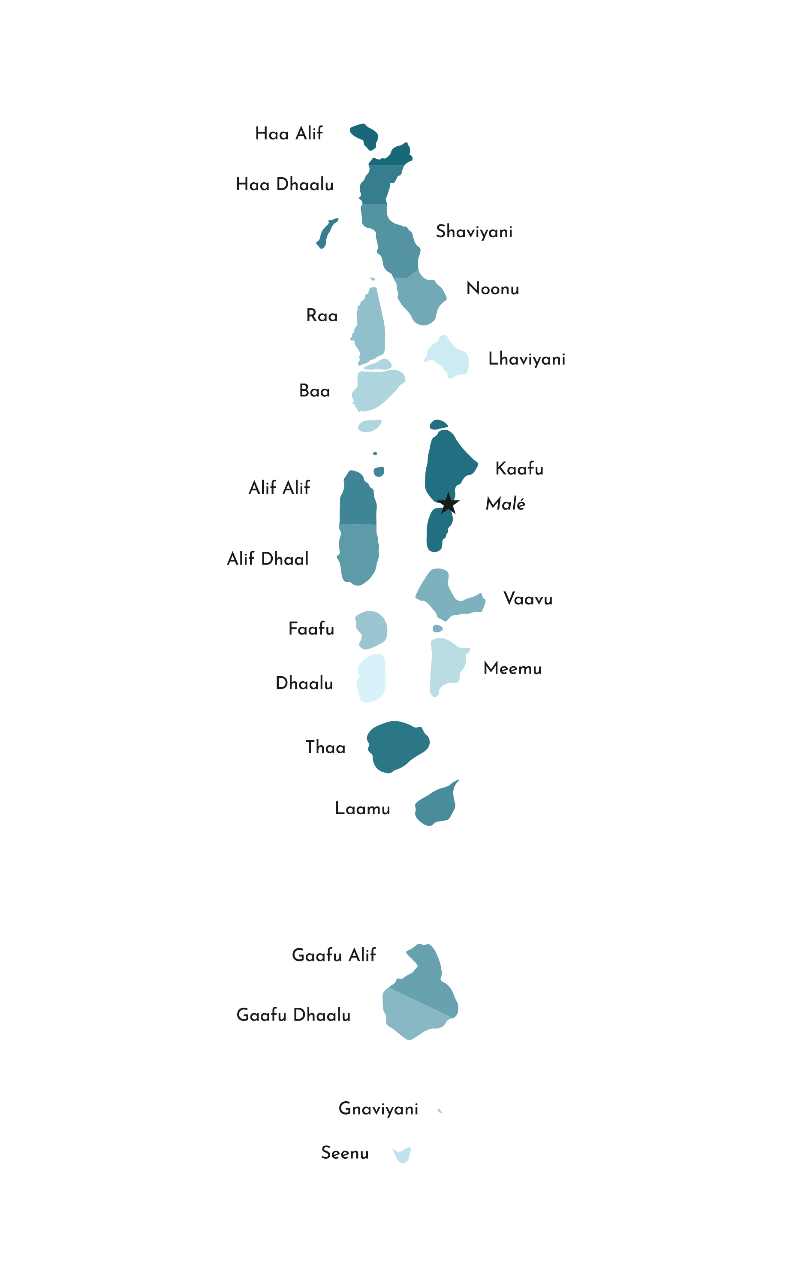 Introduction
One of the most geographically dispersed nation
1,192 islands (grouped into 20 atolls), 187 Inhabited Islands, 166 resort islands
Total population of 545,847
Functional health centre/hospital at each island/atoll with a team of doctor, nurses and public health workers
More than 10% of GDP is spent on healthcare. Highest in the region
Universal health insurance scheme financed by Government (Aasandha)
Tourist nation (Approximately 1.5 million arrivals in a year)
2
Maldives Joint COVID-19 and HPV Vaccines PIE: December 2021
COVID-19 Vaccination Overview
COVID-19 vaccination started 1 February 2021
Vaccines for primary series: Covishield-SII, Sinopharm, Astra Zeneca, Pfizer-BioNTech
Vaccine used for booster dose: Pfizer BioNTech
Current age eligibility:
 Primary series: 12+ years
 Booster dose: 18+ years
Equitable and free of cost vaccination: open to all including expatriates and undocumented migrants
Data as on 13-February-2022
3
Maldives Joint COVID-19 and HPV Vaccines PIE: December 2021
Joint COVID-19 & HPV Vaccines PIE: Objectives
Main objective: 

Evaluate the deployment of COVID-19 vaccines in the country and introduction of HPV vaccine in the national immunization programme

Specific: objectives:

Identify strengths & challenges in planning & deployment (COVID-19 & HPV)
Review implementation of the recommendations from 2019 EPI review  (HPV)
Highlight lessons for strengthening national immunization system and services especially as they relate to specific target groups (e.g. adolescents, elderly, persons with co-morbidities); (COVID-19 & HPV)
Inform recommendations to correct problems & implement improvements for ongoing deployment (COVID-19 & HPV)
Share lessons learnt (COVID-19 & HPV)
4
Maldives Joint COVID-19 and HPV Vaccines PIE: December 2021
Joint cPIE and HPV PIE- salient features
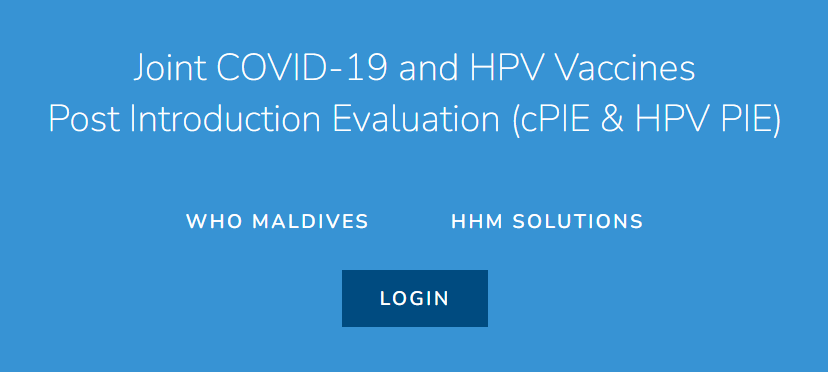 Maldives is one of the first countries to conduct a classic PIE for COVID-19 vaccination and this was coupled with HPV vaccine PIE

 A "real-time online data collection tool” in a web portal and used 

 The classic PIE exercise evaluated all aspects of COVID-19 and HPV vaccines roll-out 

High level of political commitment for PIE: Briefing and debriefing meetings were chaired by HE Minister of Health, and attended by all senior officials of health department, members of technical advisory bodies and immunization partners.
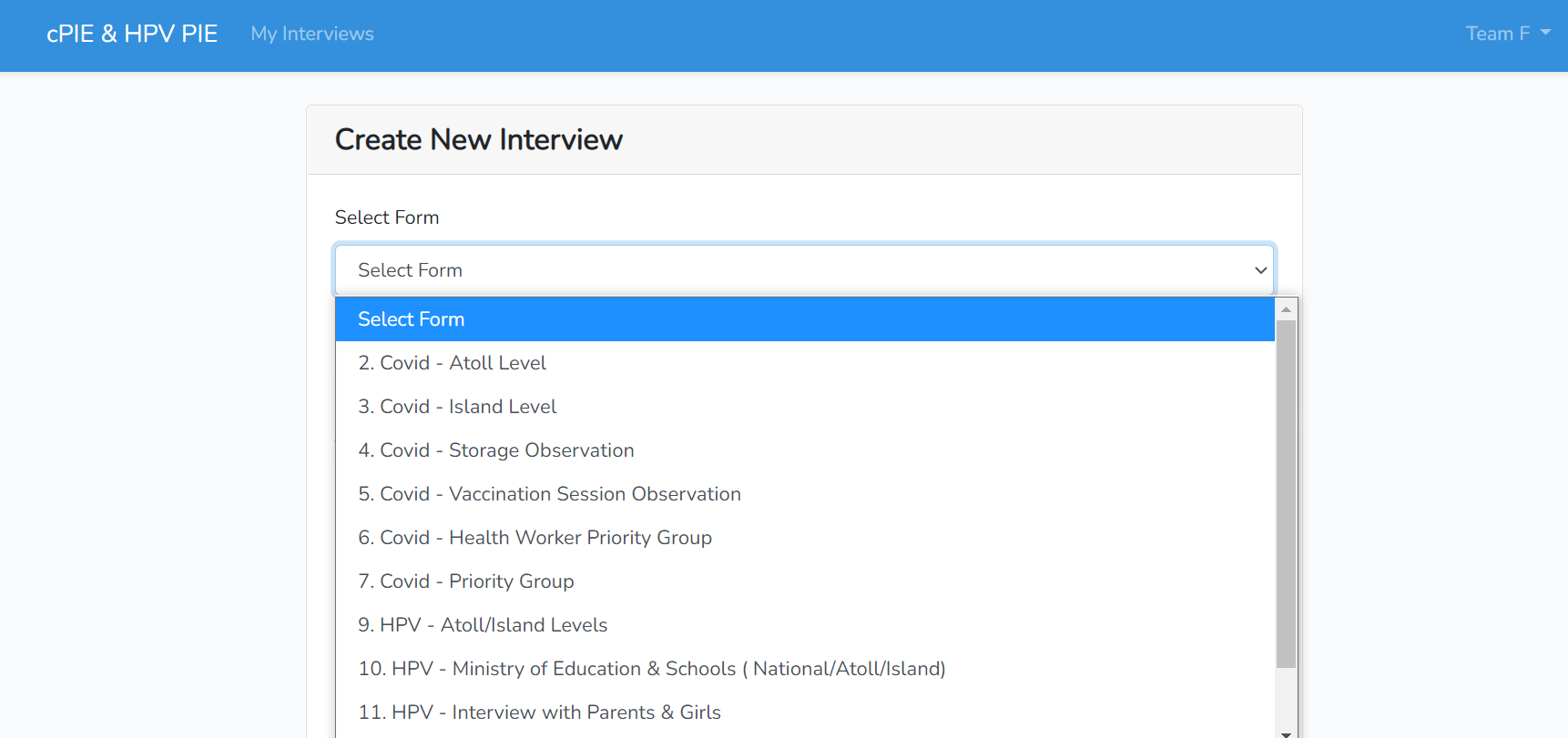 5
Maldives Joint COVID-19 and HPV Vaccines PIE: December 2021
Preparatory activities for PIE
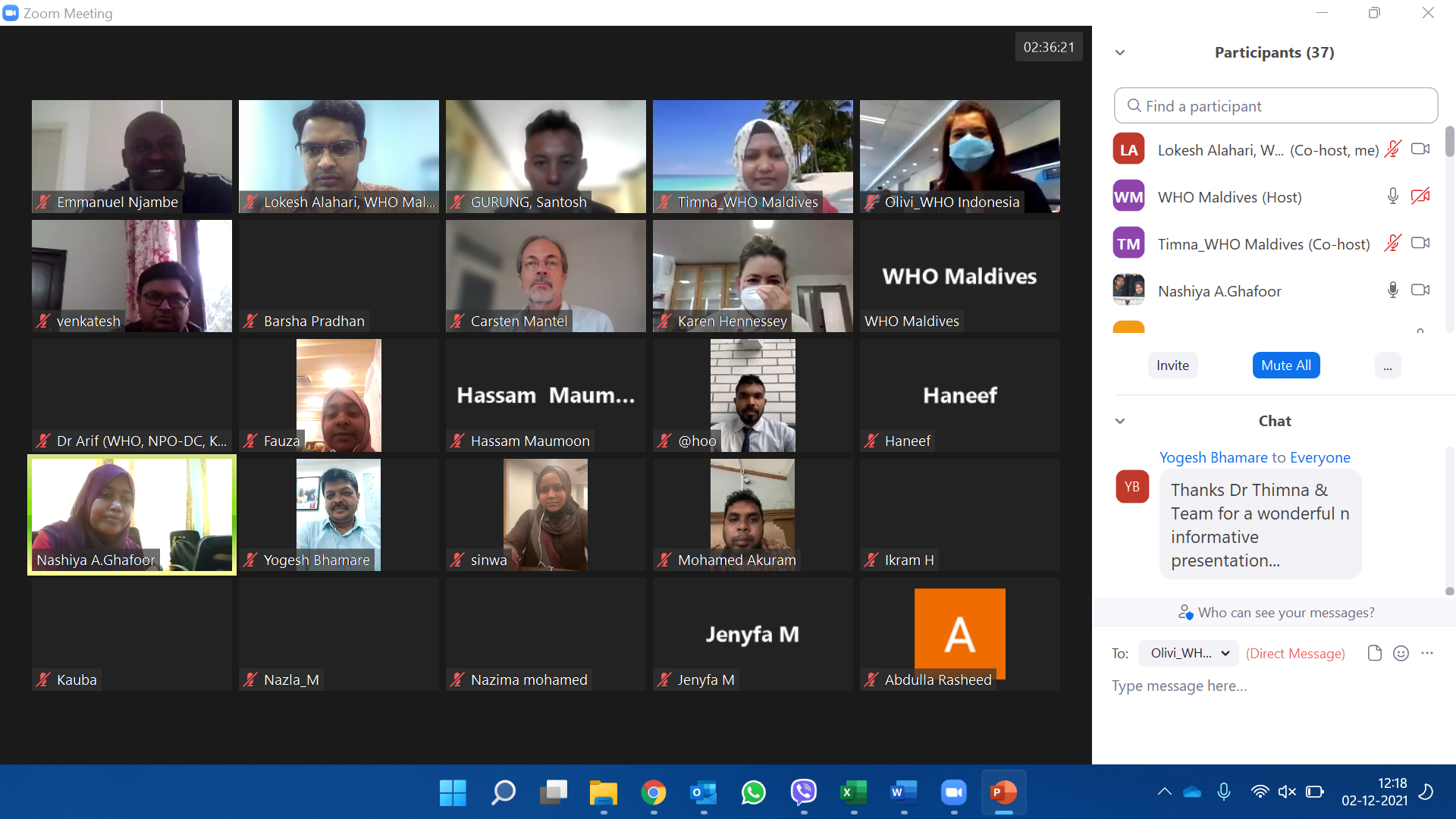 Conceptualizing of classic PIE amidst pandemic 
Mobilizing national and international experts
Adopting questionnaires and tools to the country context
Developing the web tool and field testing
Regular preparatory coordination meetings among all three levels of WHO
Planning and coordinating with national, atoll, island focal points
Virtual trainings and orientations
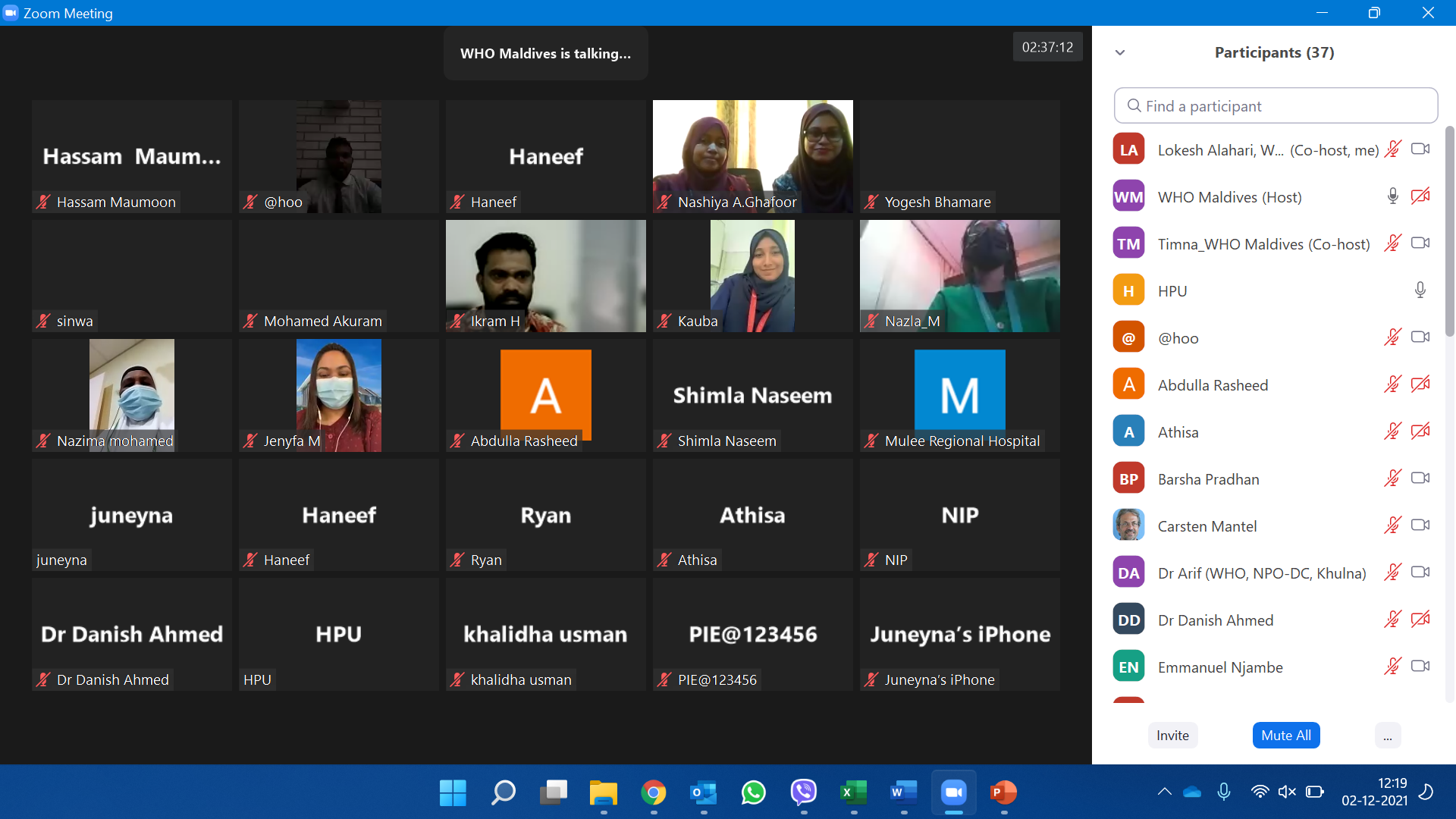 Maldives Joint COVID-19 and HPV Vaccines PIE: December 2021
6
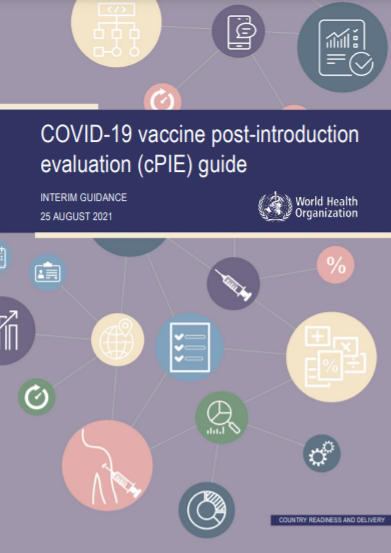 Process of Evaluation
Followed methodology for a classic cPIE as per WHO interim guidance: 
Desk review of relevant background documents
Field visits to conduct interviews and inspection of sites at all levels (7 atolls and  Male’ region)
Each team was led by an external assessor (international expert)
Stakeholder engagement and discussions
Compilation and analysis based on thematic areas
Briefing and debriefing meetings
7
Maldives Joint COVID-19 and HPV Vaccines PIE: December 2021
Evaluation areas
1. Regulatory Preparedness
6. Human Resources Management and     
      Training
2. Planning and Coordination
7. Vaccine demand, advocacy &       
       communication
8. Vaccine Safety Monitoring 
      Management of AEFIs and Injection Safety
3. Service delivery
9. Monitoring & Evaluation
4. Costing and & funding
10. COVID-19 Surveillance
5. Supply Chain 
    Management and Health  Care Waste
8
Maldives Joint COVID-19 and HPV Vaccines PIE: December 2021
Number of site interviews by health administrative level
9
Maldives Joint COVID-19 and HPV Vaccines PIE: December 2021
Key Strengths (1)
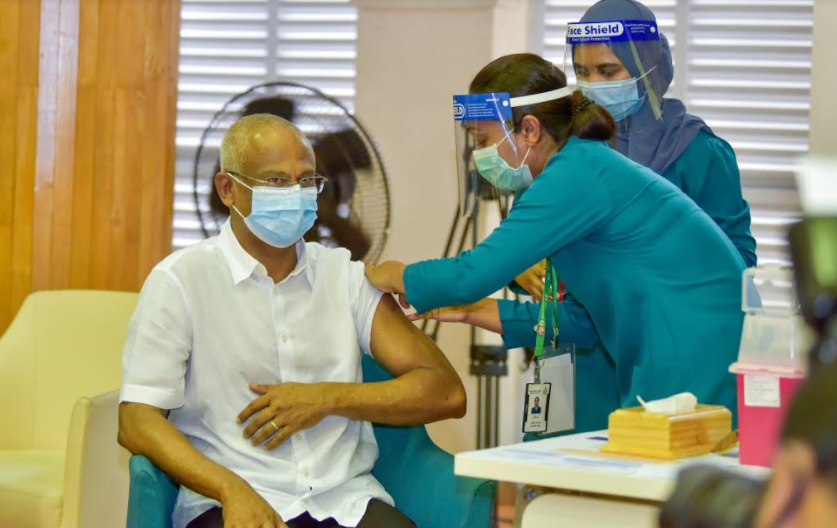 Exemplary planning in deployment of COVID-19 vaccines

Maldives Food and Drug Authority (MFDA) was able to fast track and expedite authorization guided by WHO

NDVP available and updated

Equity based vaccine roll out, with inclusion of all residents including expatriates and undocumented migrants

Prioritization of beneficiary groups were in line with the SAGE prioritization roadmap
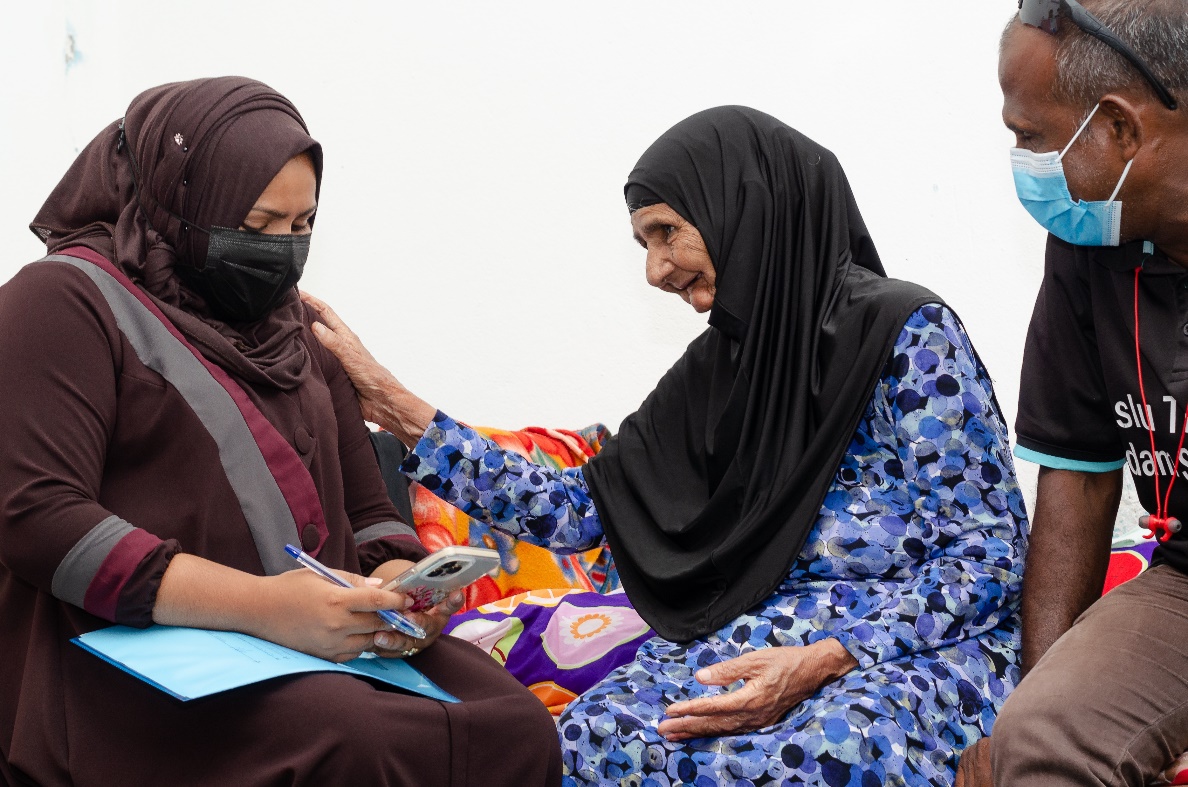 10
Maldives Joint COVID-19 and HPV Vaccines PIE: December 2021
Key Strengths (2)
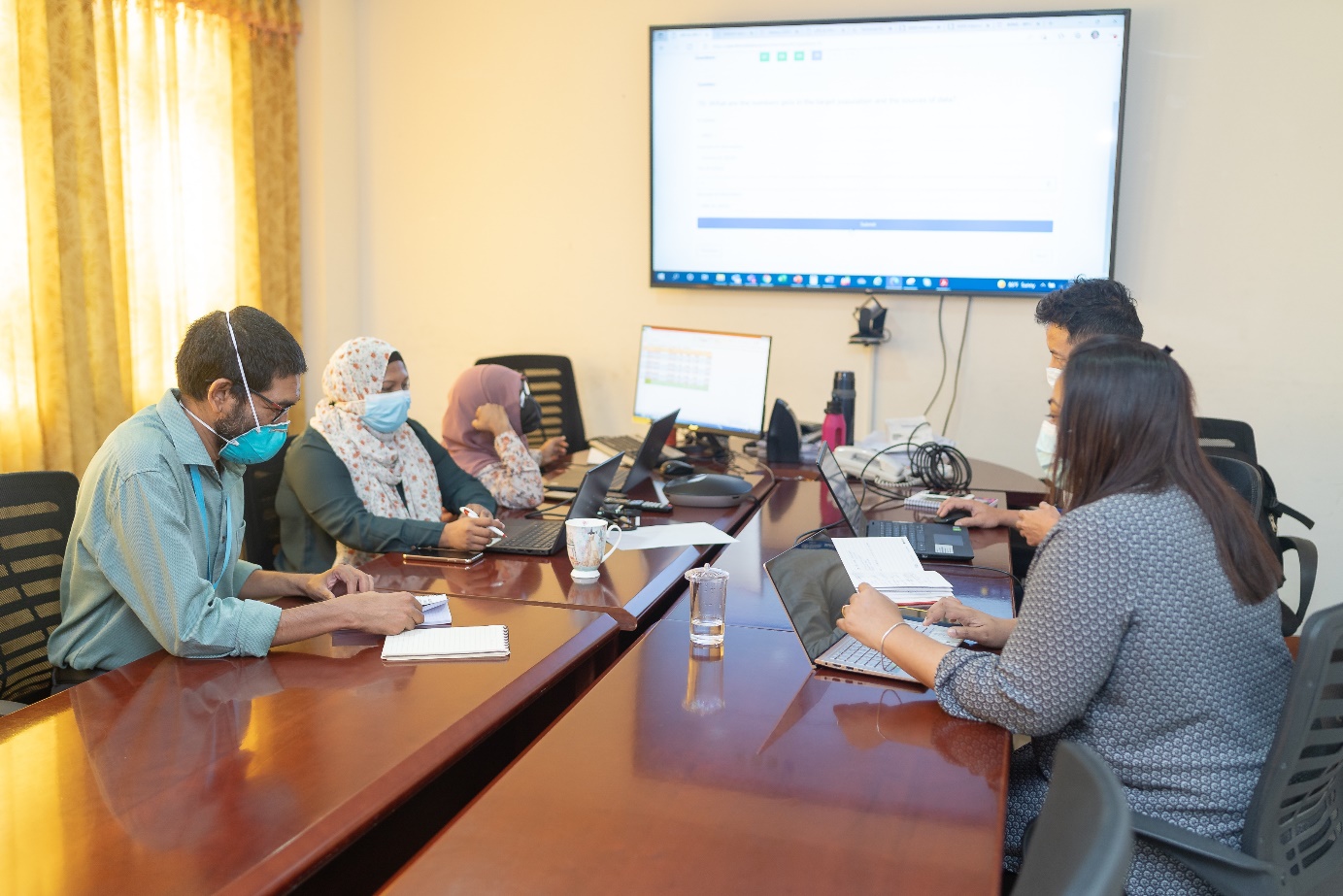 Proactive efforts in securing vaccine supplies

Continuous guidance and monitoring from MTAGI and AEFI Committee

High vaccine acceptance due to proactive communication and  public trust in health system

Rapid dissemination of information and training materials to field staff through viber and google drive

Good use of virtual communications at all levels during lockdowns
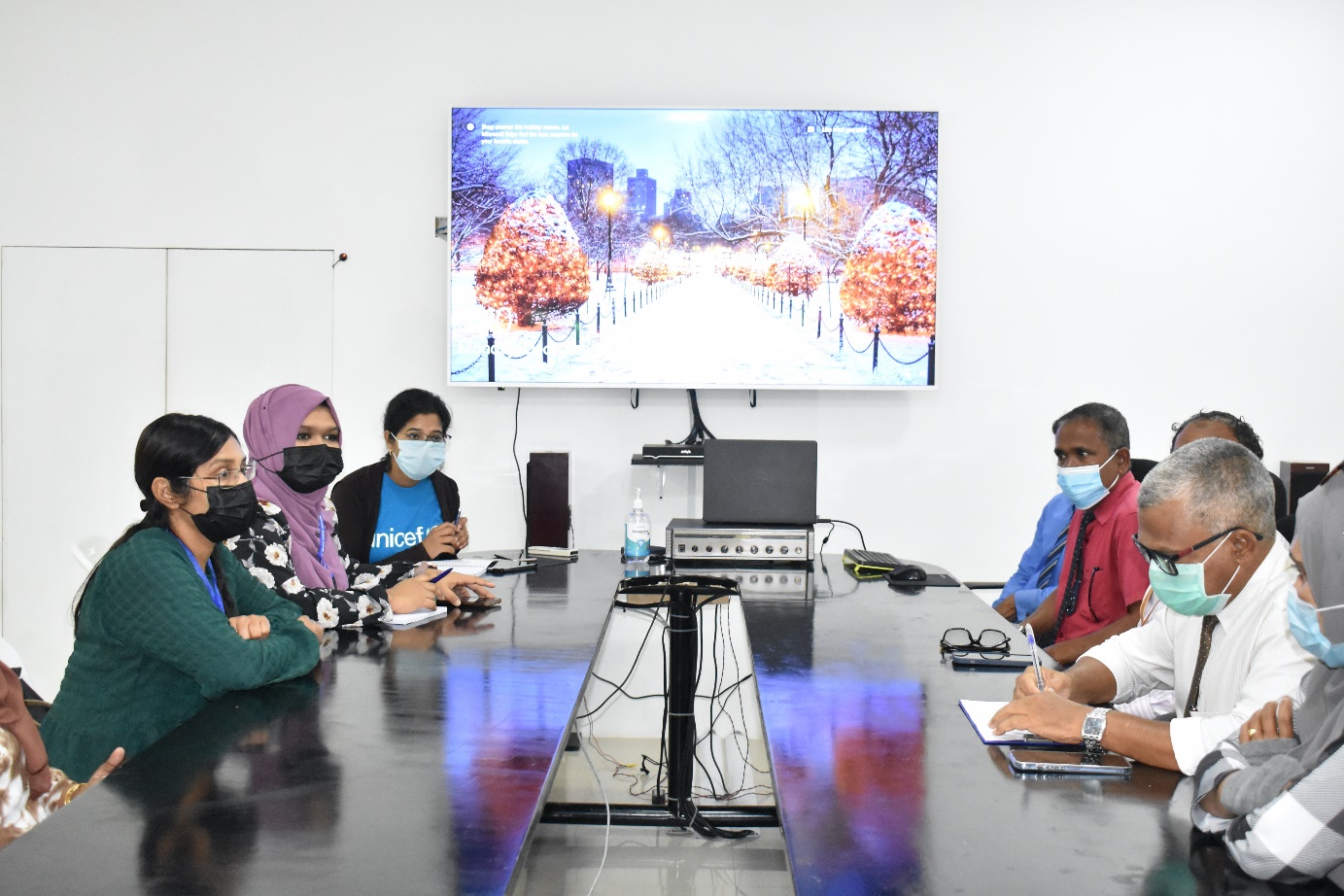 11
Maldives Joint COVID-19 and HPV Vaccines PIE: December 2021
Key Strengths (3)
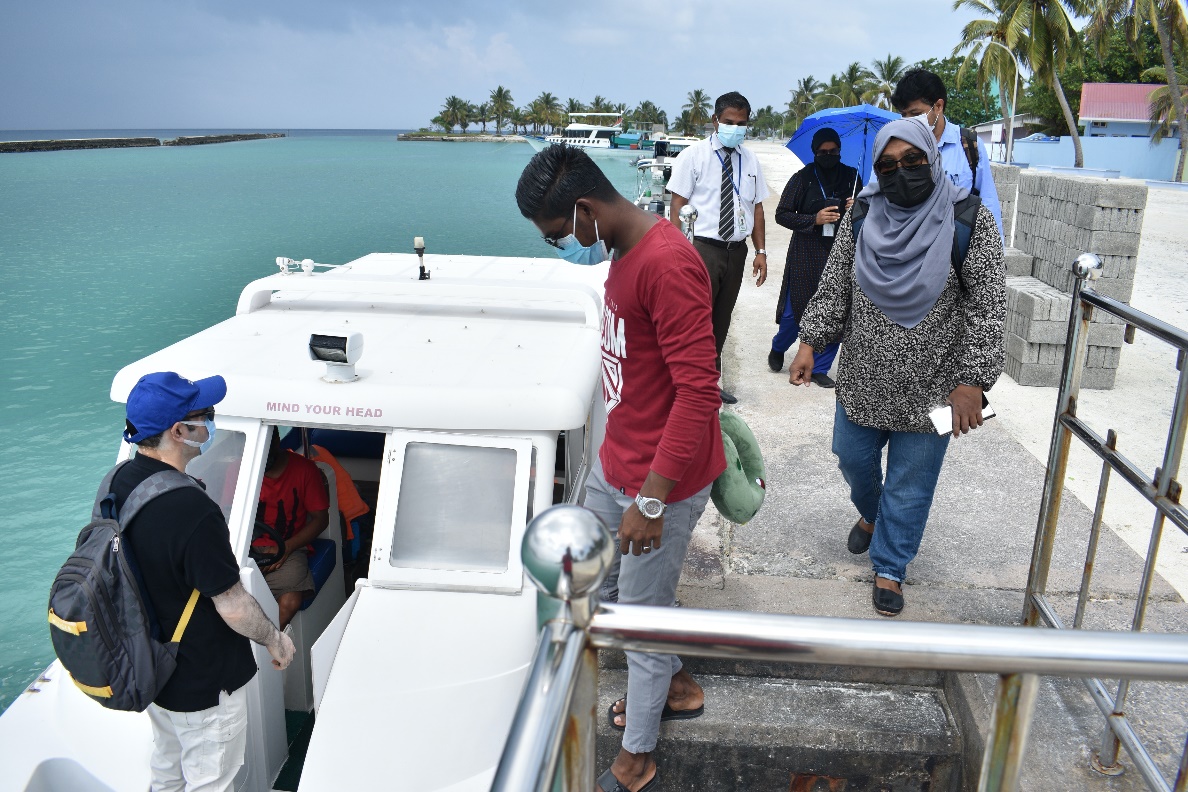 All modes of service delivery were observed including fixed & outreach session sites, mobile teams and campaign with mass vaccination centers

Innovative modes were employed; collaborative efforts with Ministry of Tourism for resort islands, mobile teams for bed-ridden people

Vaccine distribution to islands was done through multiple modes of transport available in country (airplanes, seaplanes, ferry, speed boats)

Additional clinical staffs and volunteers were assigned for mass vaccination centres
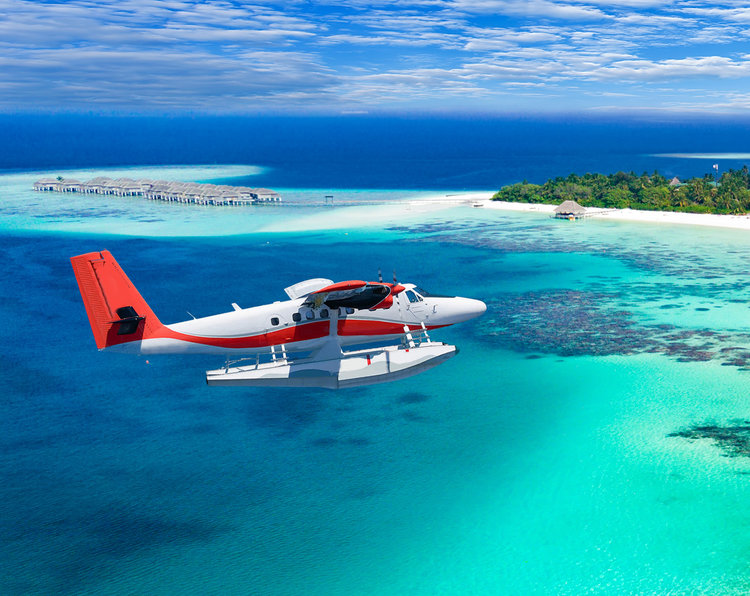 12
Maldives Joint COVID-19 and HPV Vaccines PIE: December 2021
Key Strengths (4)
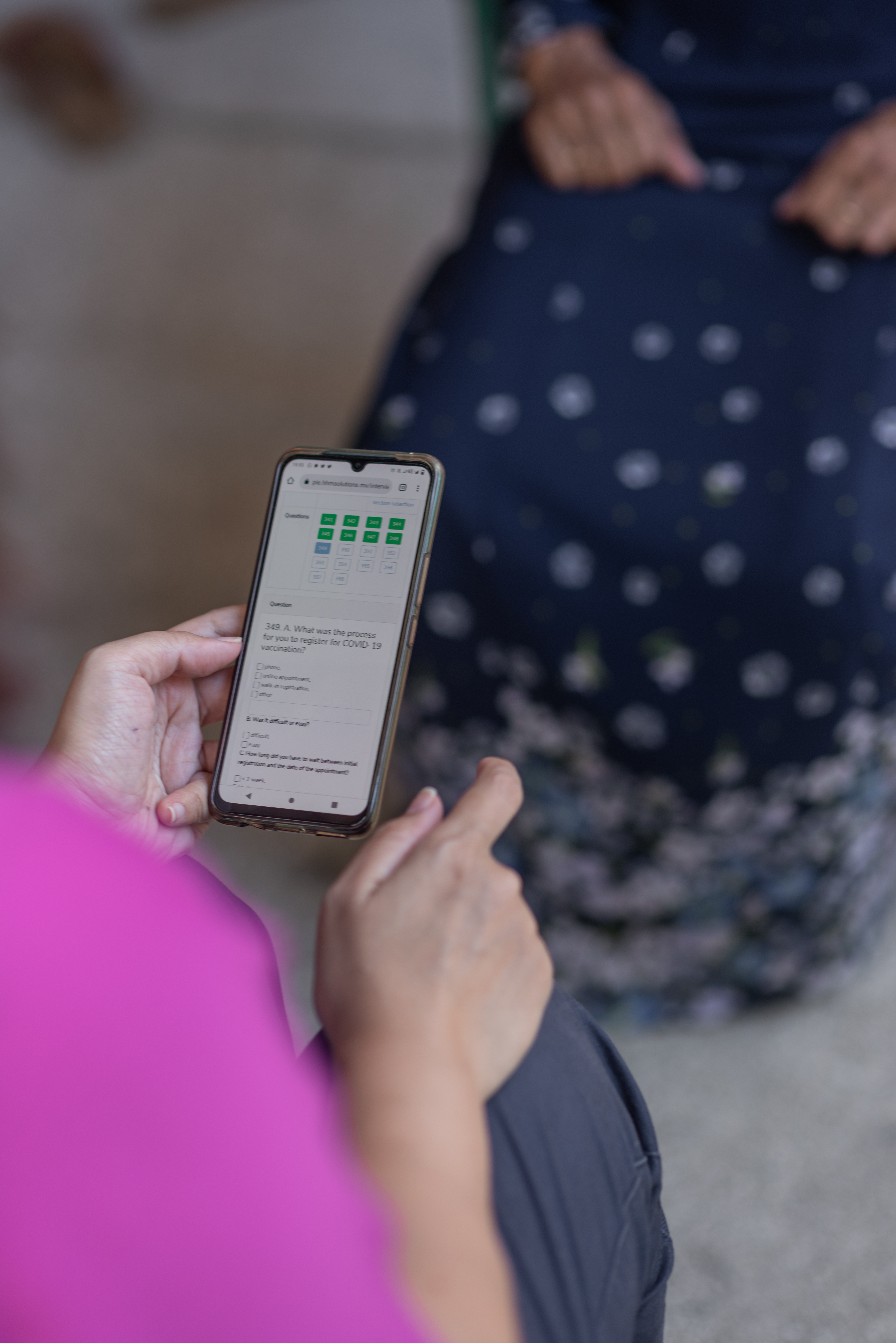 24/7 hotline for healthworkers and doctors to report and guide in management of AEFIs

All AEFI procedures are followed as per the National AEFI guidelines

Safety boxes used in all facilities and IPC measures observed

Management of crisis communication at national level

Responsive national/atoll focal points to take questions and guide field personnel
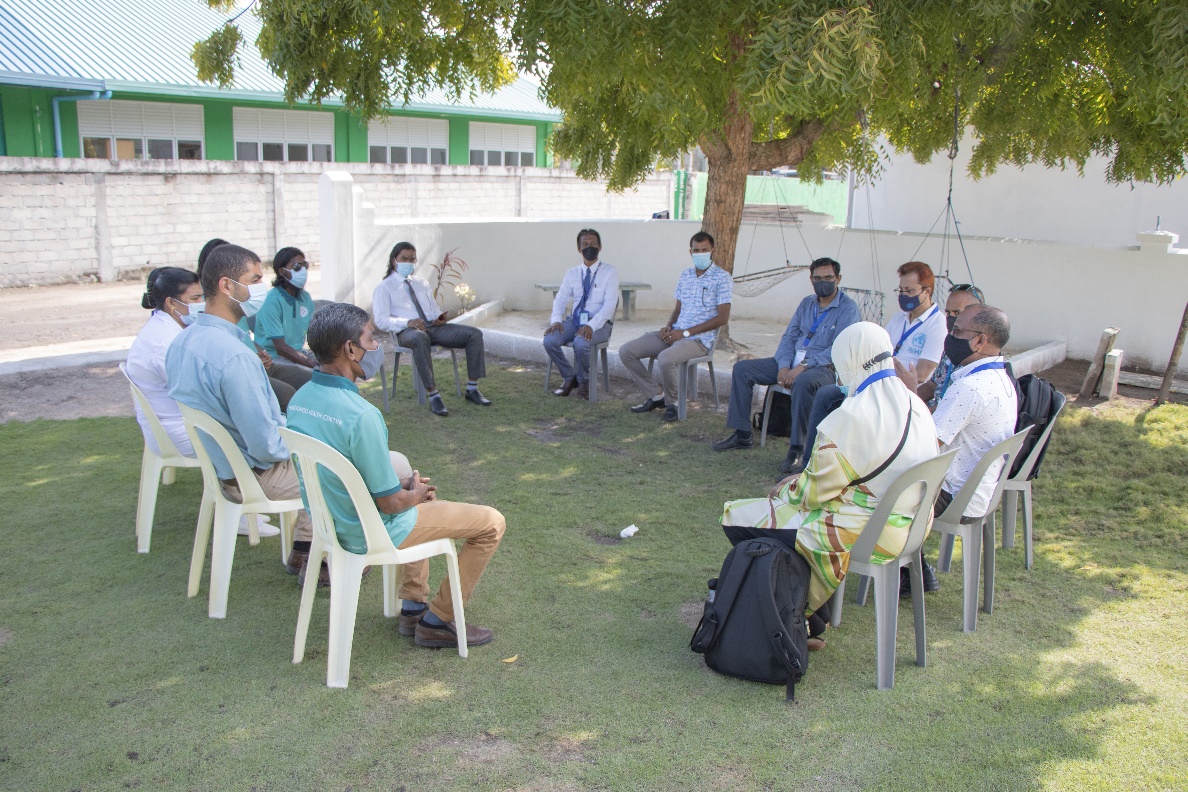 13
Maldives Joint COVID-19 and HPV Vaccines PIE: December 2021
Key Strengths (5)
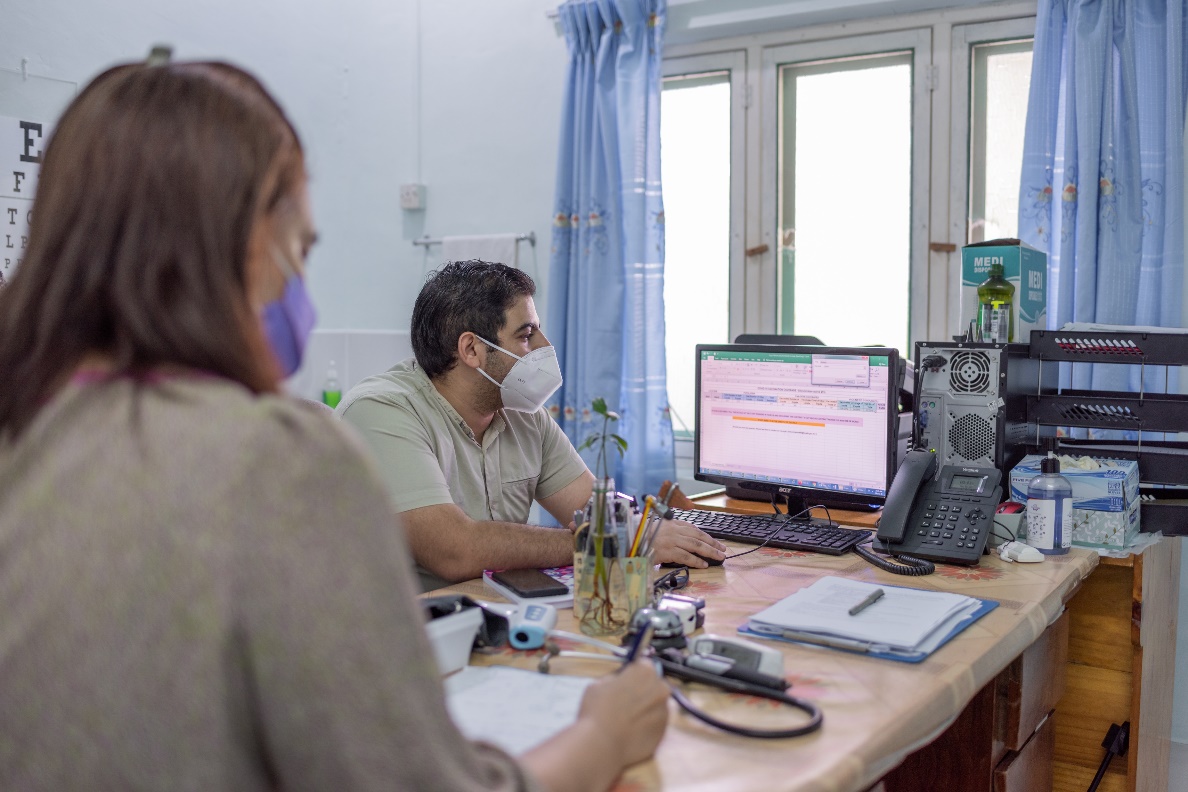 Web-based real-time portal for COVID-19 vaccination- DHIFAAU portal
 
Both manual vaccination card and digital vaccination certificate with QR Code

Routine immunization services maintained during pandemic

Overall: The COVID-19 vaccination response led to cold-chain upgrades, reinforcement of AEFI monitoring, and strong community appreciation & awareness of the benefits of vaccination
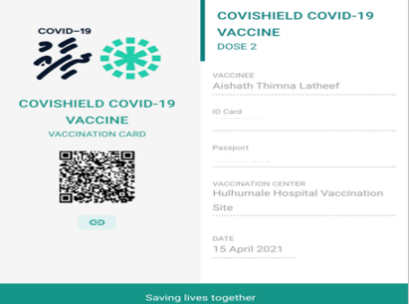 14
Maldives Joint COVID-19 and HPV Vaccines PIE: December 2021
Maldives Joint COVID-19 and HPV Vaccines PIE: December 2021
Key Challenges
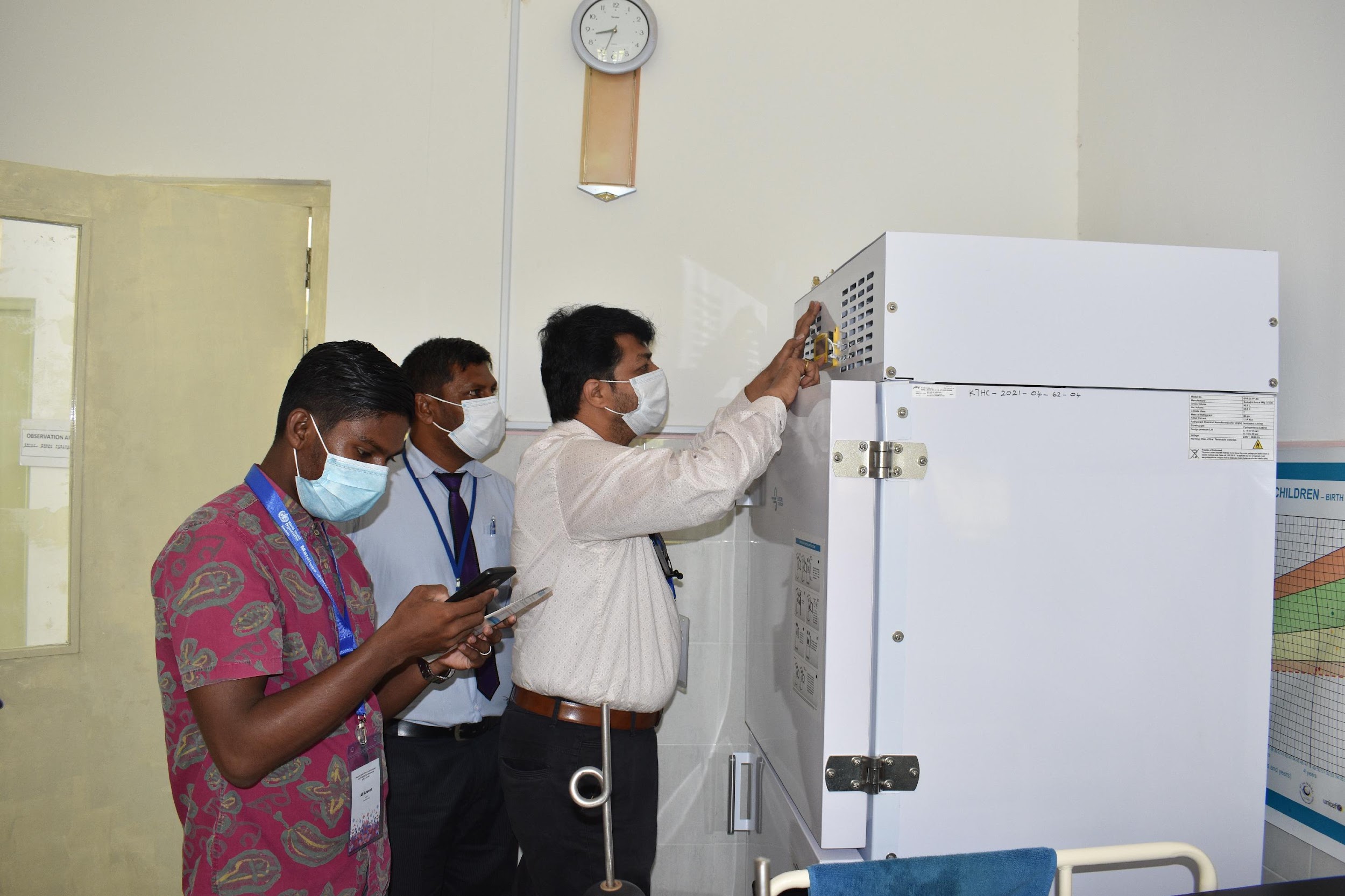 Over-stretched human resources

Lack of supervision

Lack of atoll/island operational funds for local needs

Gaps in oversight and quality control checks of vaccines supply arriving in country

Duplication and inefficiencies in data reporting systems, minimal data analysis 

Gaps in cold chain, temperature monitoring, and immunization waste management
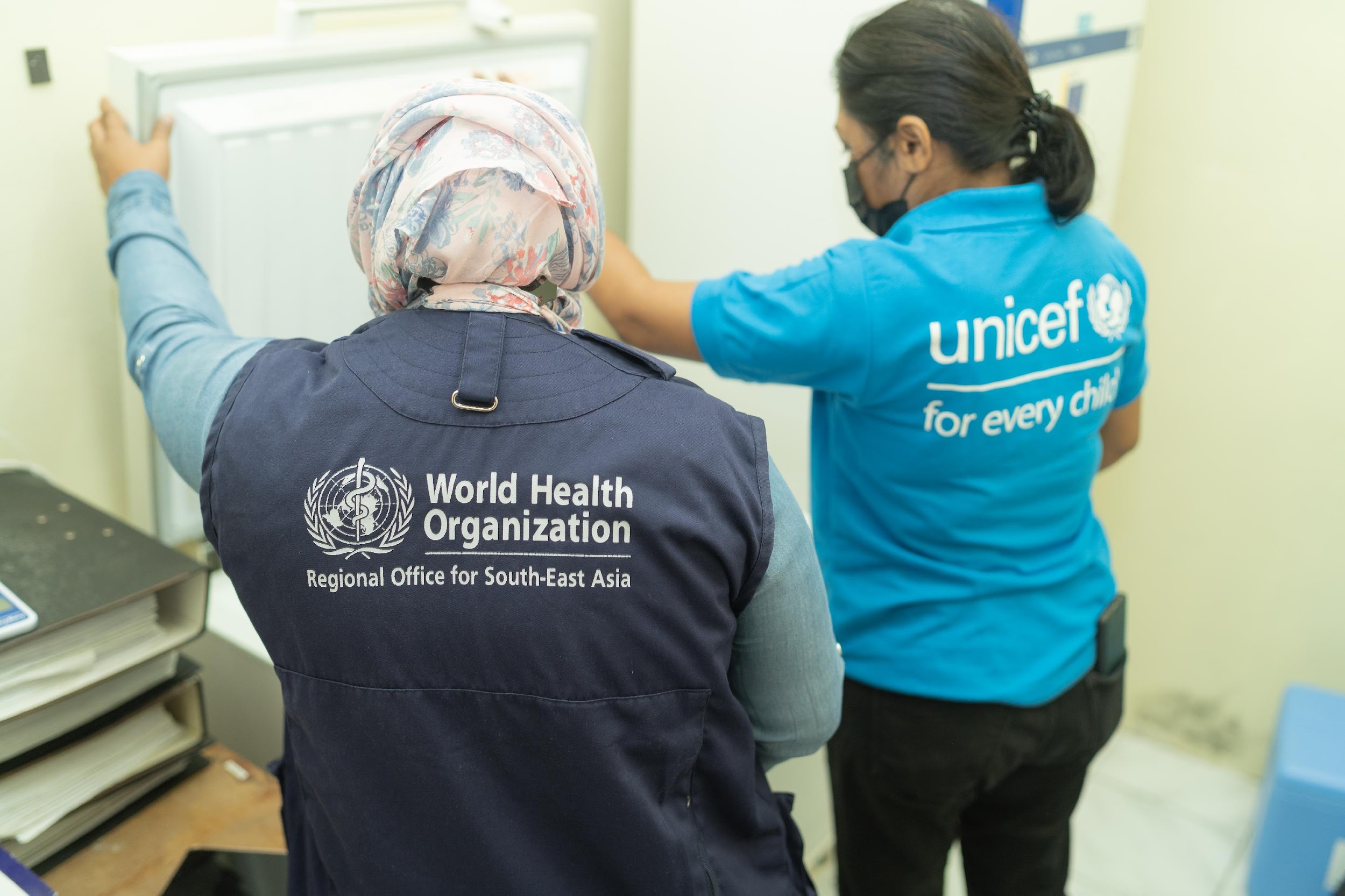 15
Maldives Joint COVID-19 and HPV Vaccines PIE: December 2021
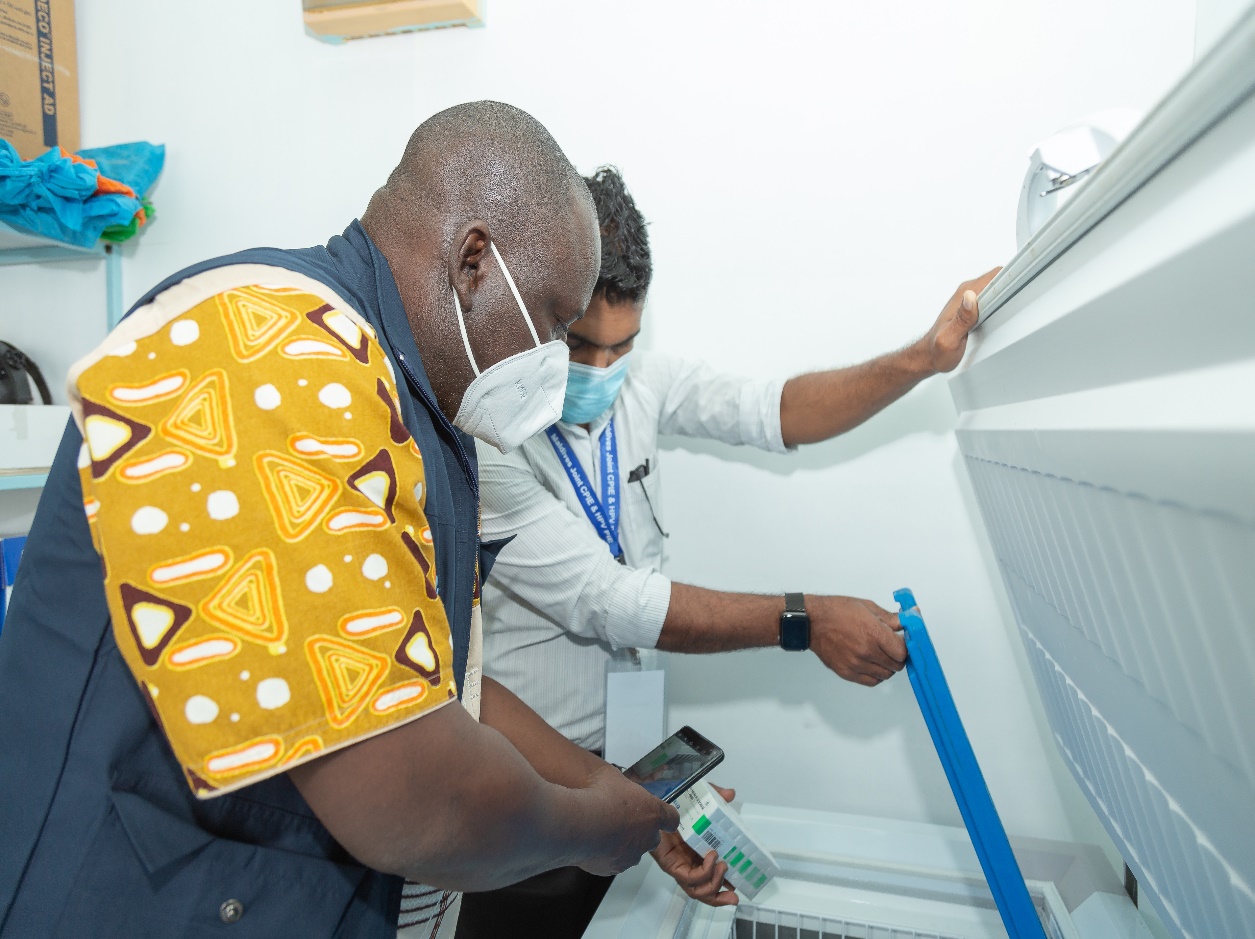 Key Recommendations (1)
Identify ways to decrease the staff workload (task-shifting, community engagement, additional staff, etc.)

Recognize staff for remarkable commitment

Establish clear SOPs for vaccine quality control & off-label use of vaccines (extended expiry of Pfizer)

Revive and ensure funding for supportive supervision and operational funds for atolls/islands
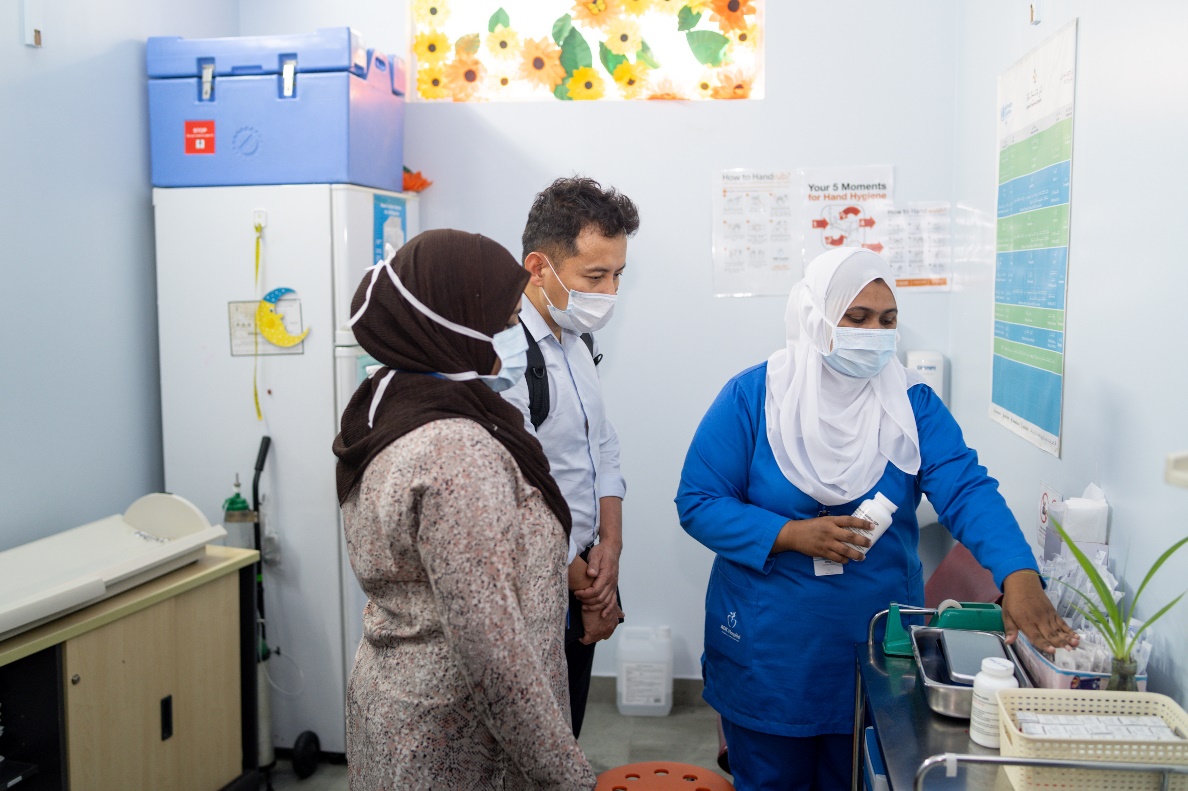 16
Maldives Joint COVID-19 and HPV Vaccines PIE: December 2021
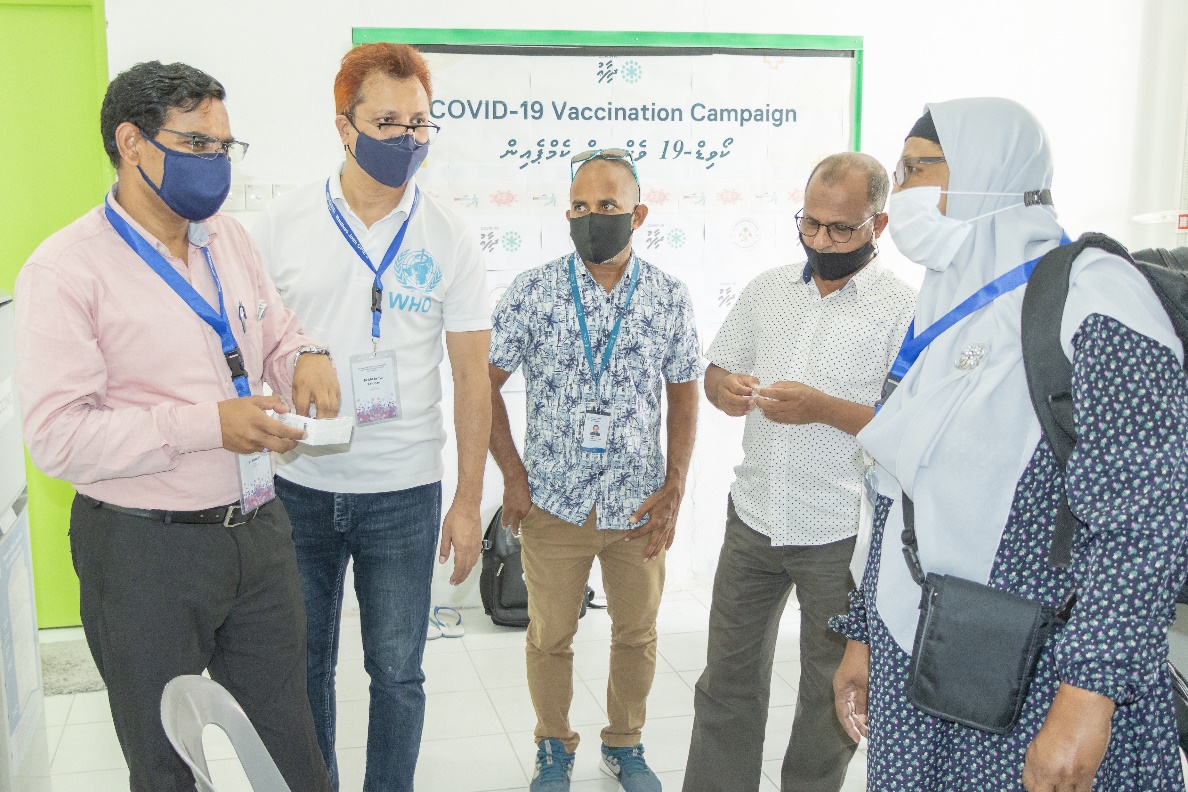 Key Recommendations (2)
Address gaps in cold chain, temperature monitoring gaps, and waste management

Develop mechanisms or provide instructions for re-distributing vaccines to prevent wastage due to expiry 

Prioritize the design and implementation of a comprehensive electronic immunization registry that facilitates data analysis and guides routine immunization activities
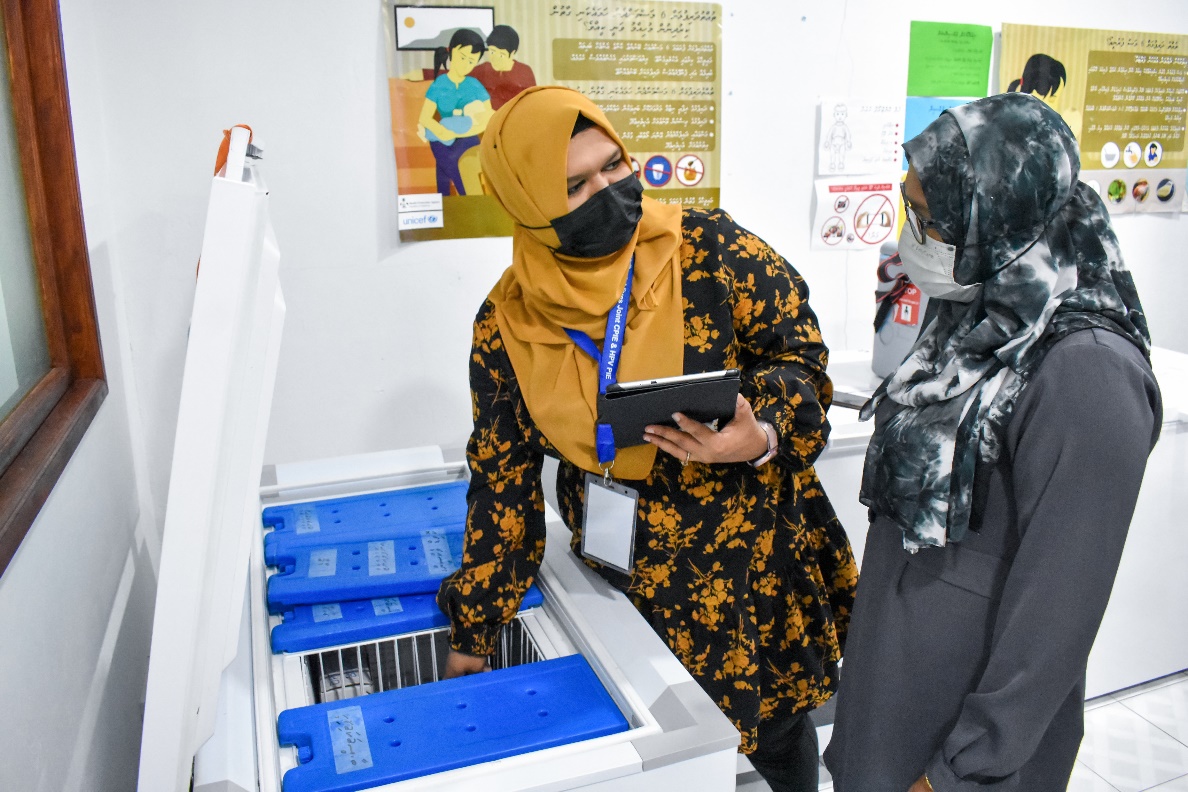 17
Maldives Joint COVID-19 and HPV Vaccines PIE: December 2021
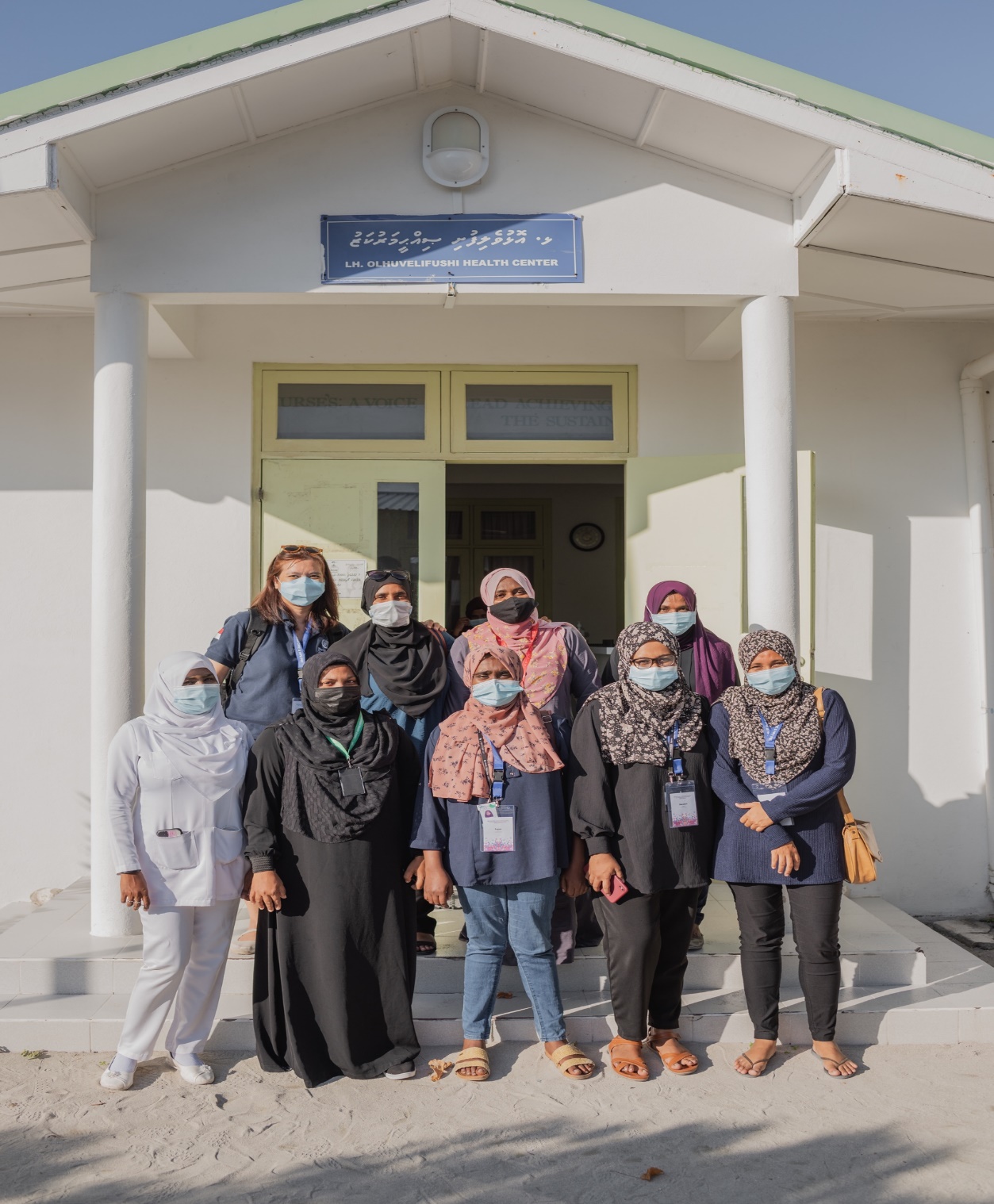 HPV vaccination: Key Findings
Good acceptance and high reported coverage with both doses of HPV vaccine 

Strong collaboration and coordination with stakeholders, especially Ministry of Education in both the campaign and subsequent integration into routine immunization schedule

HPV vaccine-specific challenges identified include:
Low awareness and misunderstanding of HPV vaccine benefits among girls, parents and professionals (health workers & teachers)
Vaccine supply issues: expired vaccine and lack of calculating wastage

Data issues: inconsistent sources used for estimating the target population, minimal data analysis; not calculating drop-out rates, multiple manual records and irregular reporting to national level
18
Maldives Joint COVID-19 and HPV Vaccines PIE: December 2021
Key Lessons for planning PIE (1)
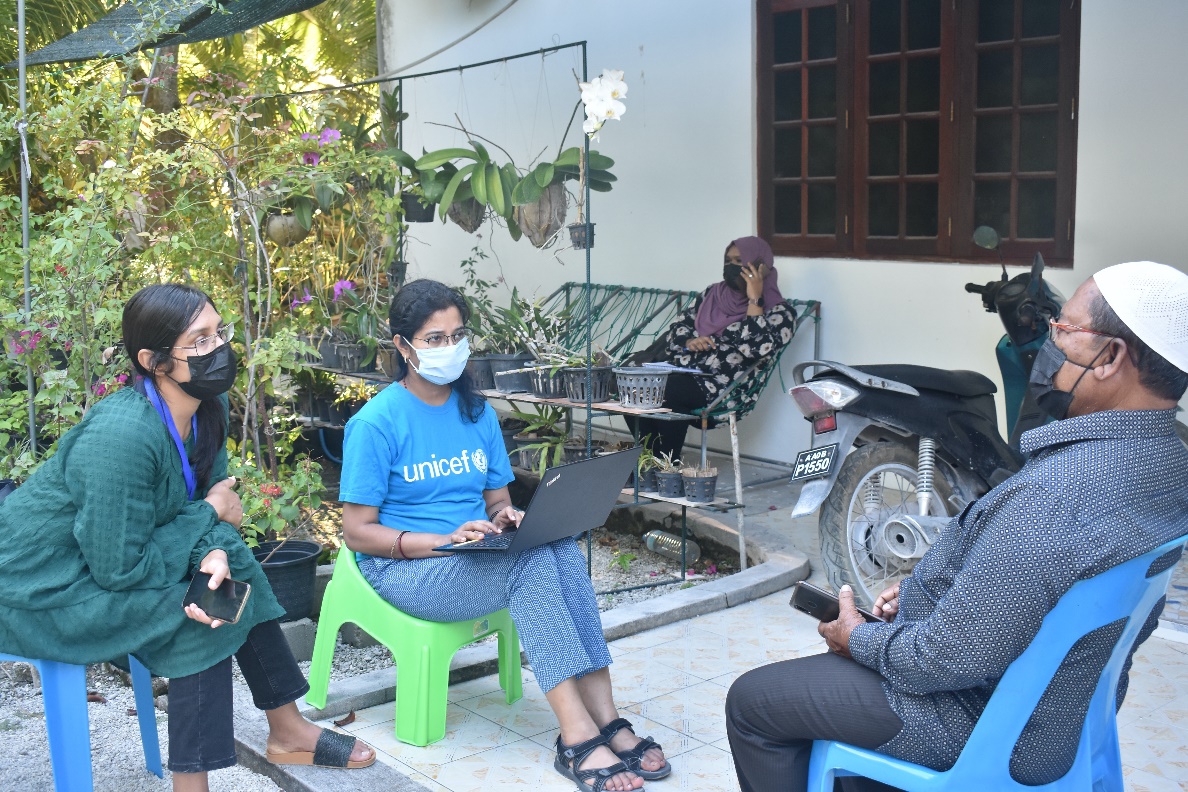 Strong coordination and planning is the key for successful implementation of PIE

Securing  international assessors and external partners as per the needs of the assessment

Customization of tools and questionaries should be planned well ahead

Field test the tools well in advance and quantify the time required for assessments

Virtual orientation and briefing session to assessors before arriving to the country helped
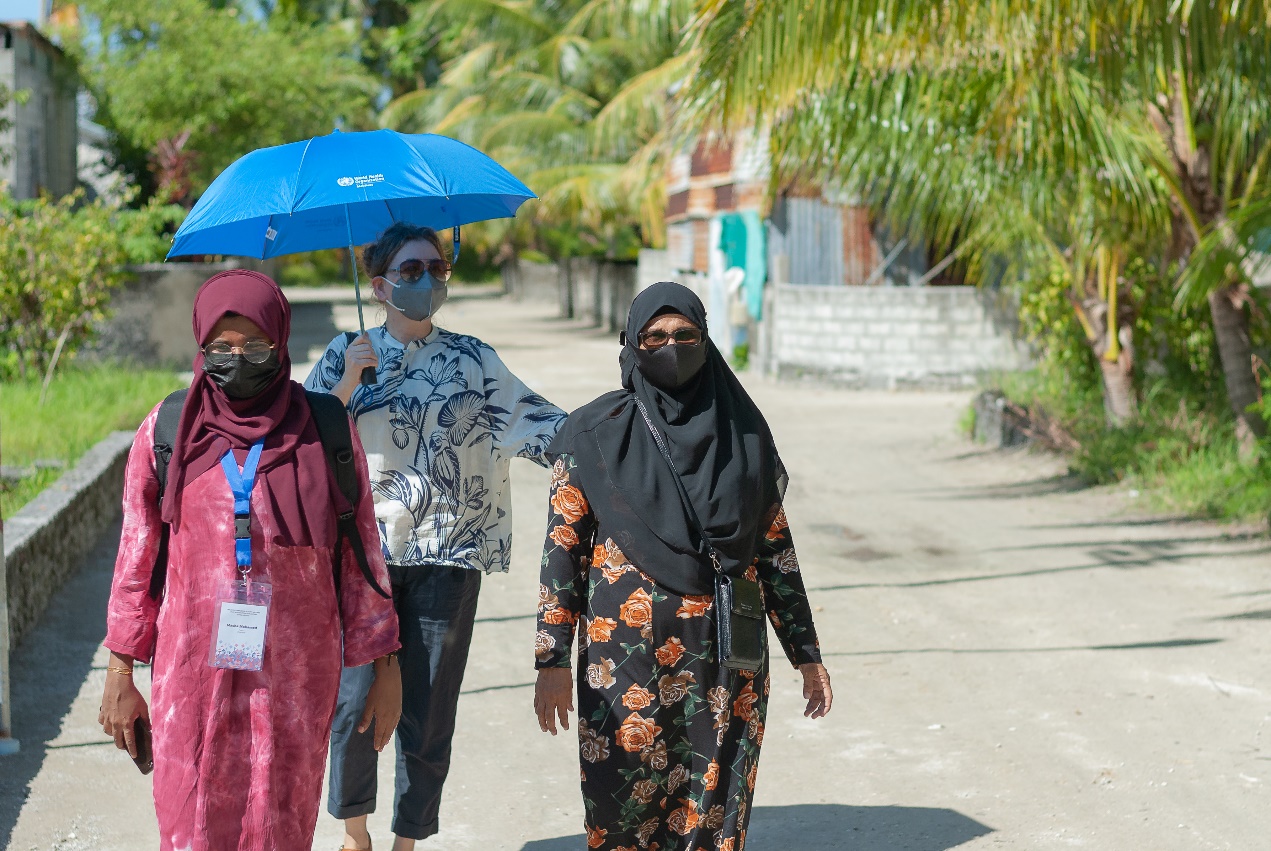 19
Maldives Joint COVID-19 and HPV Vaccines PIE: December 2021
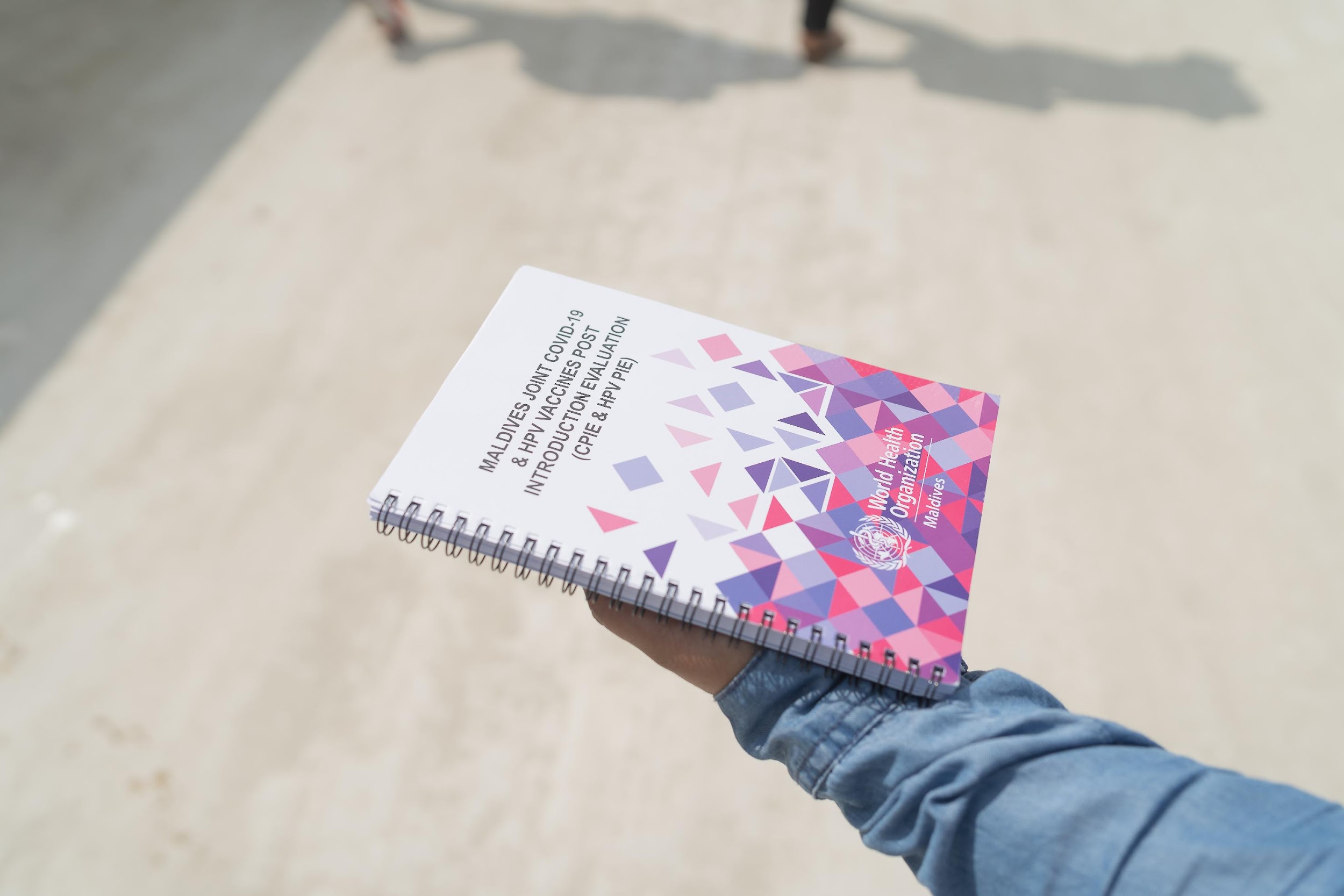 Key Lessons for planning PIE (2)
Emphasis on COVID appropriate behaviours during assessment 

Using social media platforms and groups to be well connected

Photographers may be assigned to teams for documentation purpose

The Web portal has been prepared as a global good so that other countries can adopt and use if needed

In upcoming cPIEs for other countries, consider to include a component to see how covid-19 vaccination is being integrated within the RI services
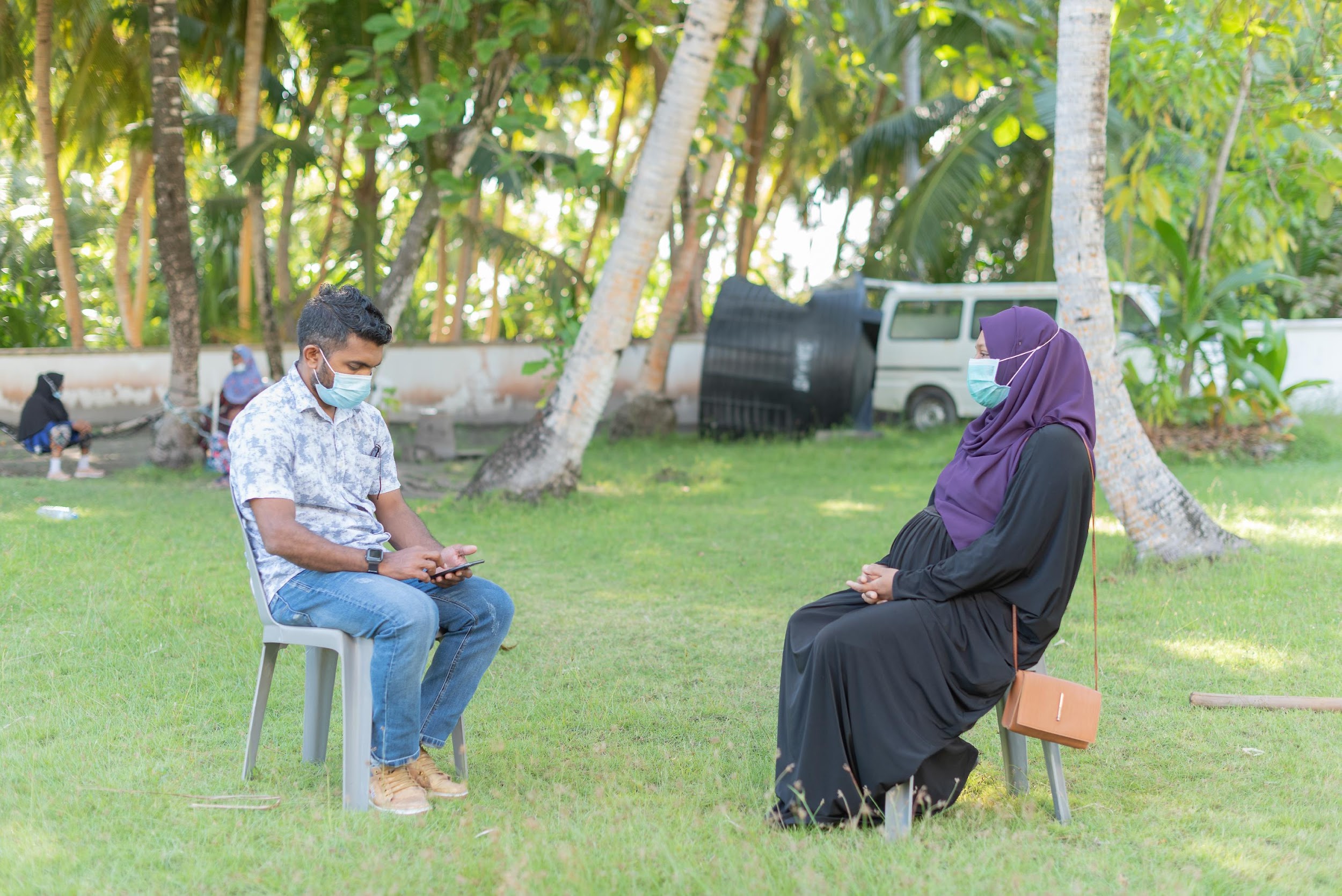 20
Maldives Joint COVID-19 and HPV Vaccines PIE: December 2021
Health Protection Agency, Ministry of Health, Maldives
 Islands/resorts/ schools/ Atoll focal points and teams
Male’ region immunization centre focal points
Island Communities
MTAGI, National AEFI committee
UNICEF Country office, Maldives
UNICEF ROSA
CDC India
MM Global Health
Gavi for funding support under AMC
WHO Country offices - Bangladesh, India, Indonesia
WHO SEARO IVD team
WHO HQ
WHO Country office (Team MMT)
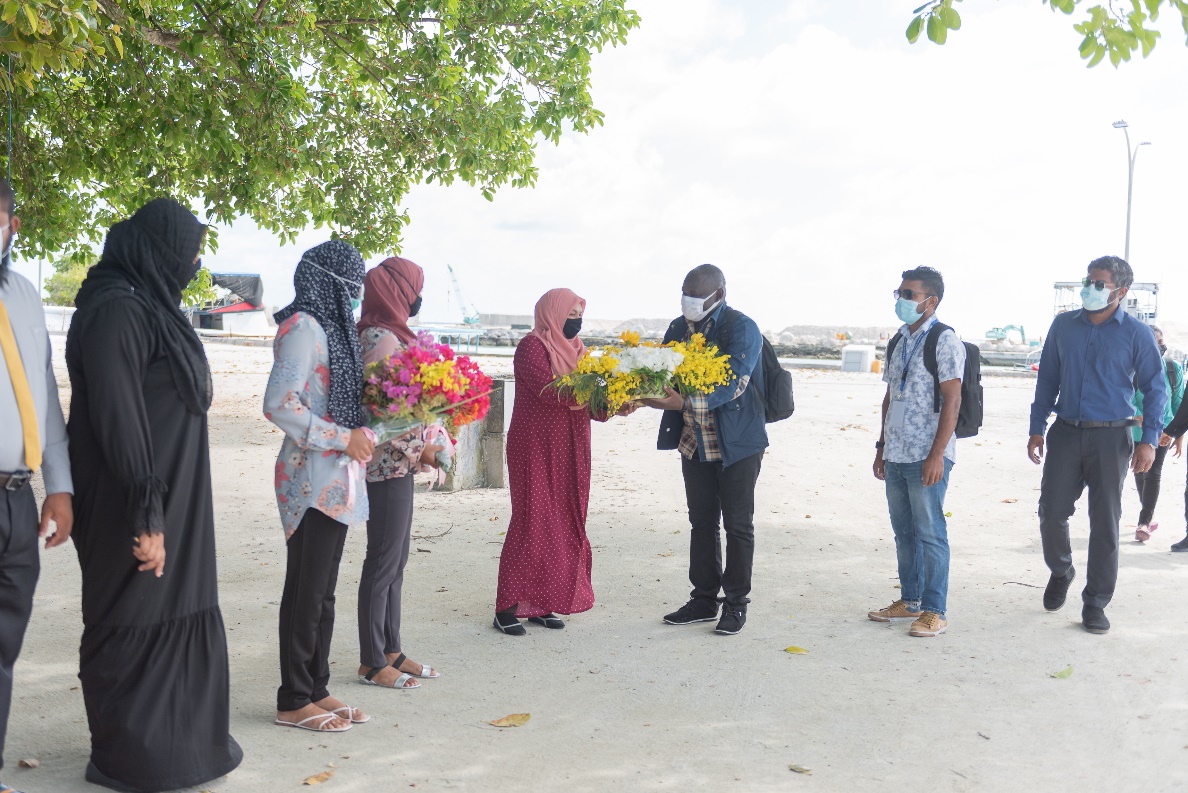 Acknowledgements
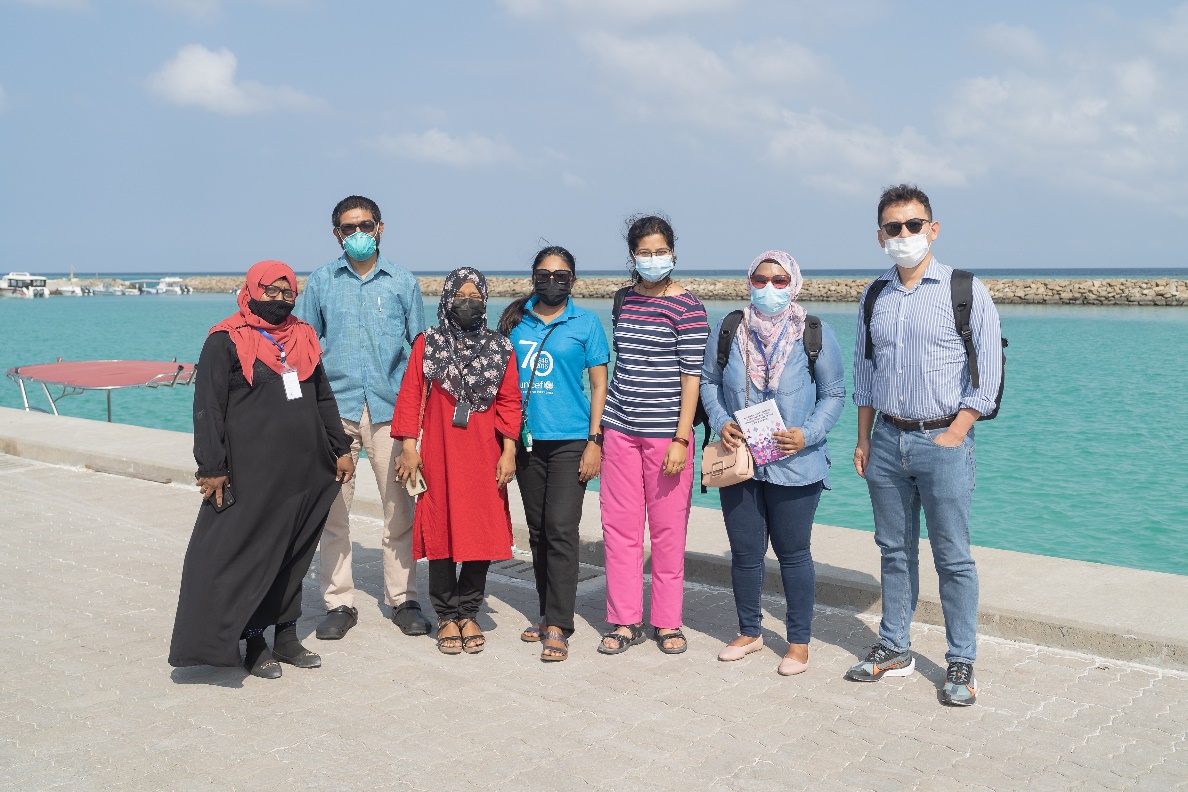 21
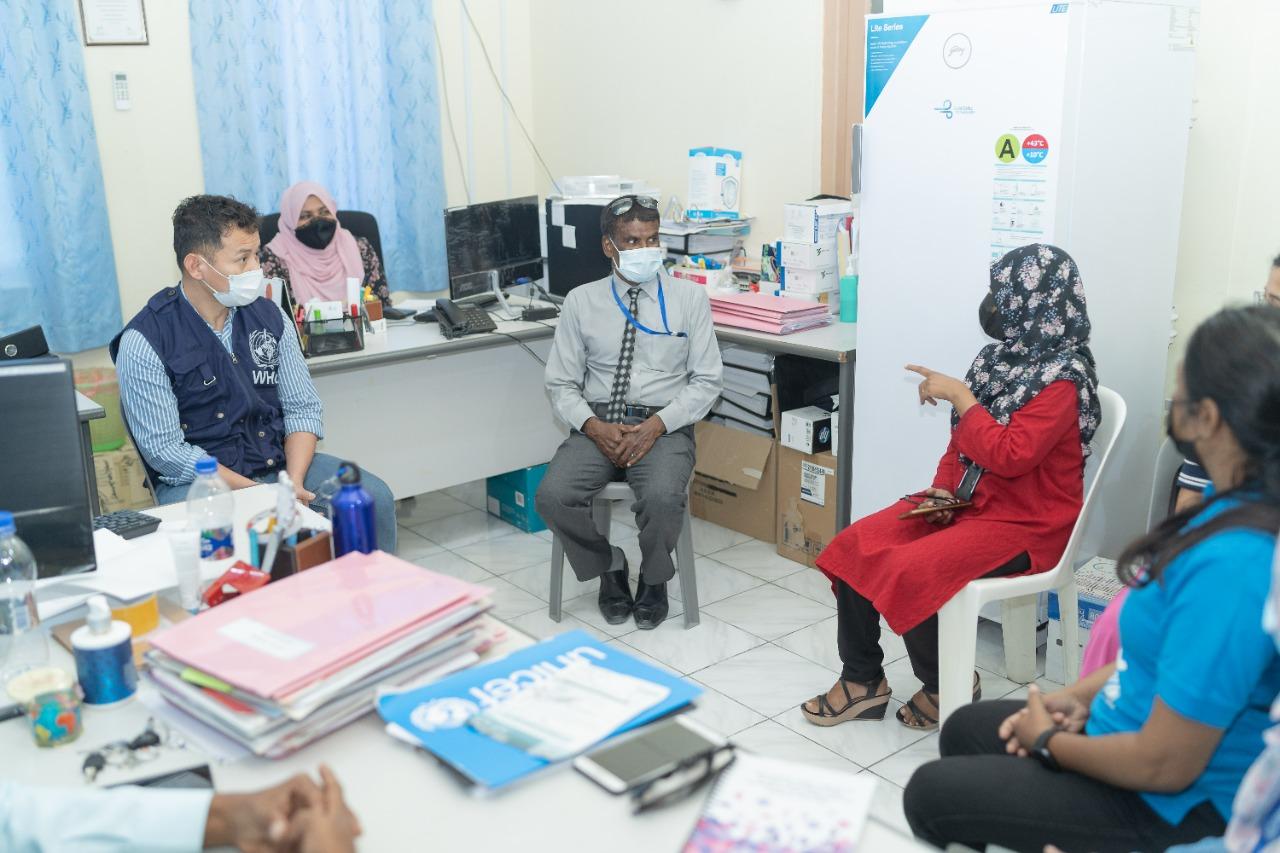 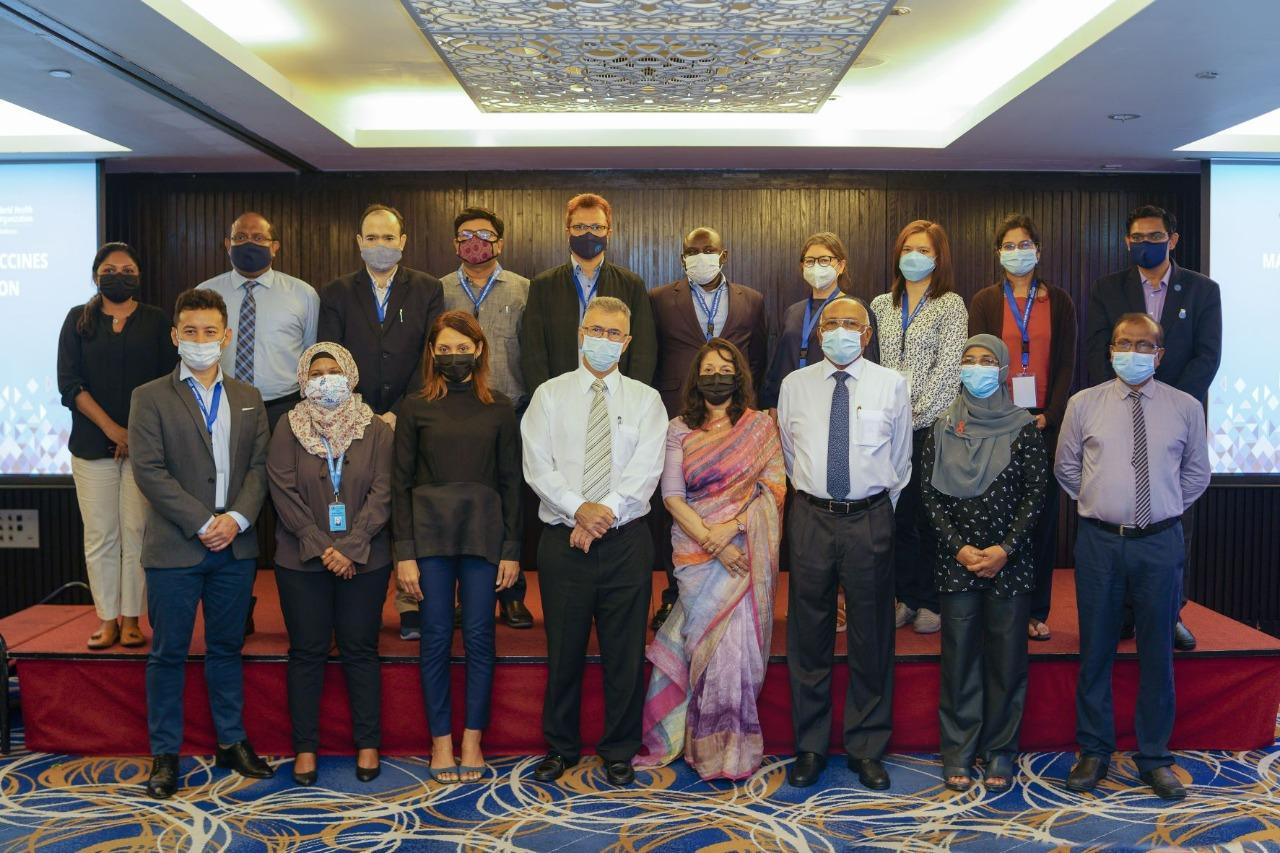 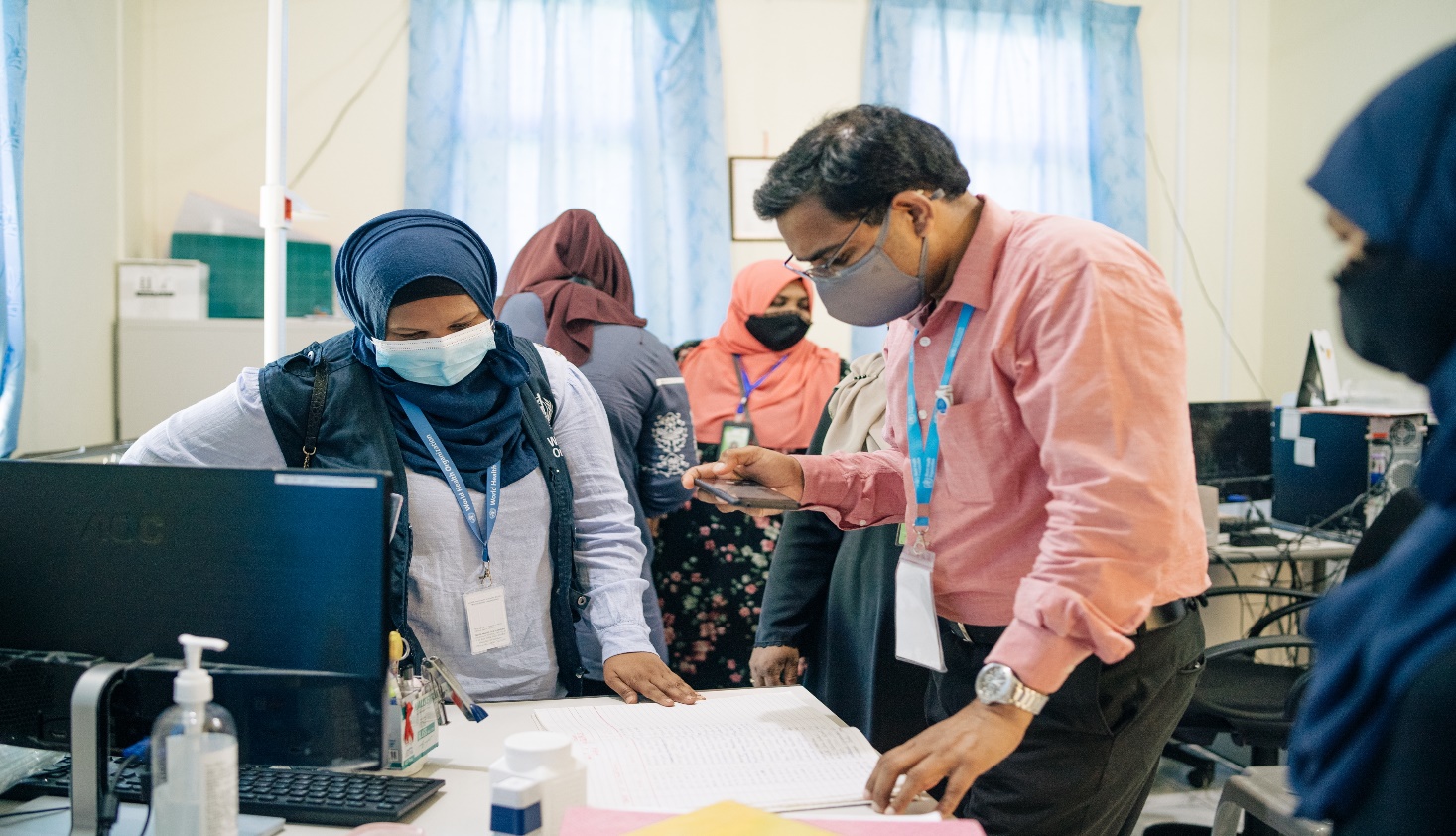 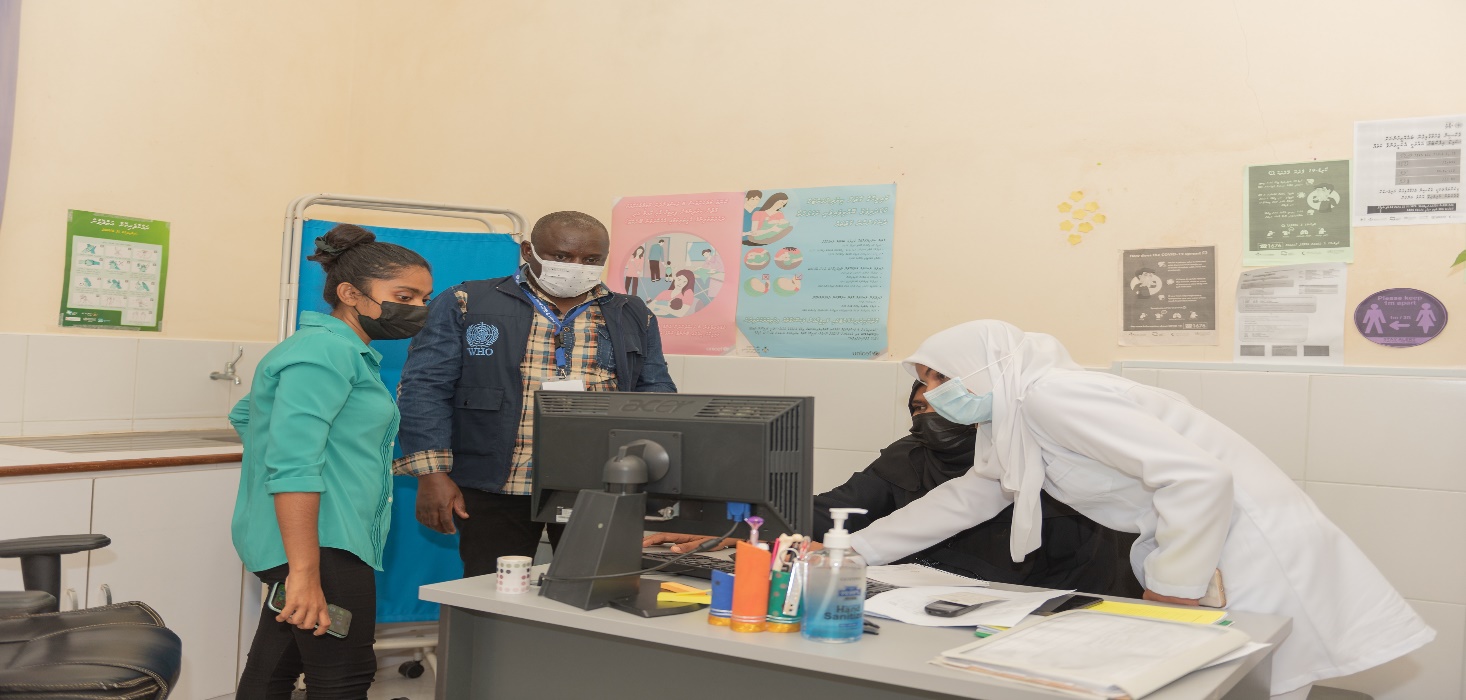 Thank You
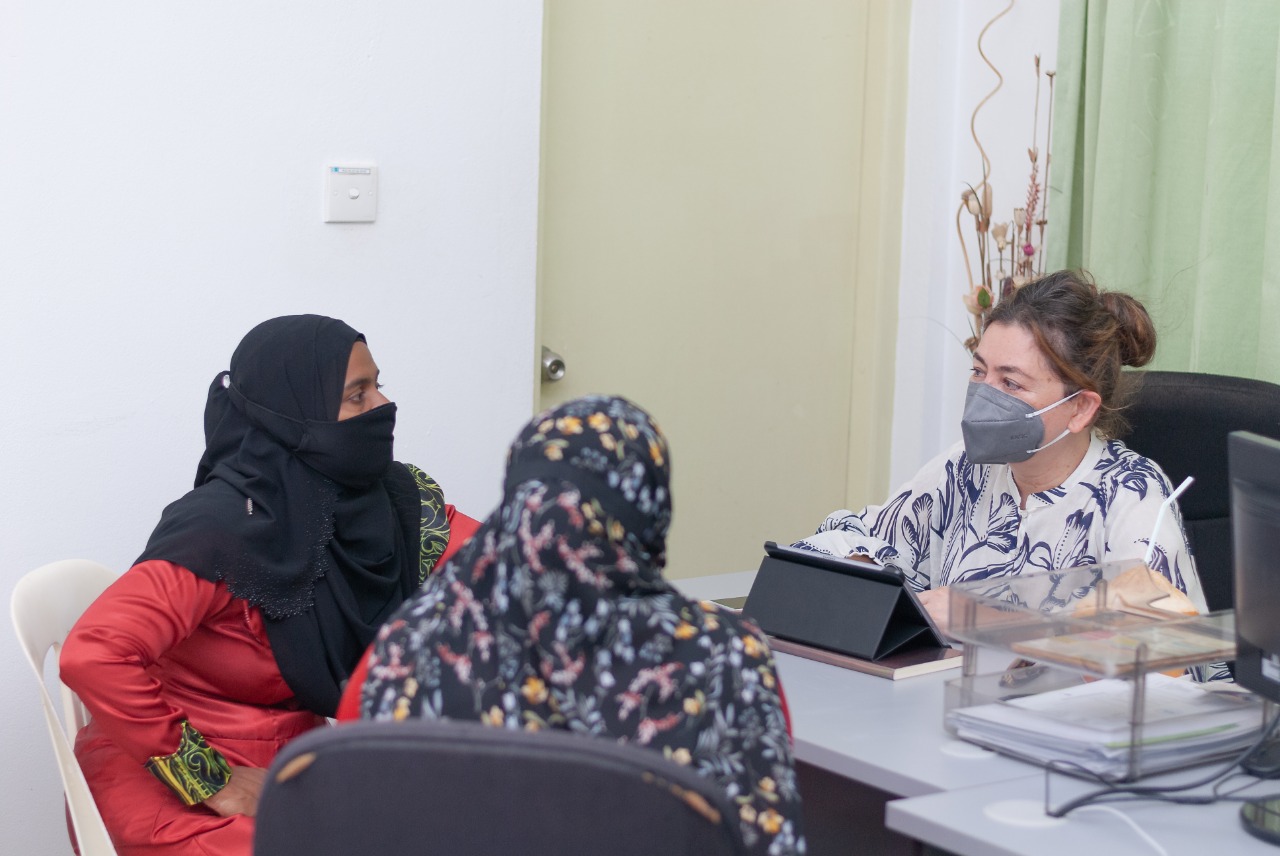 22